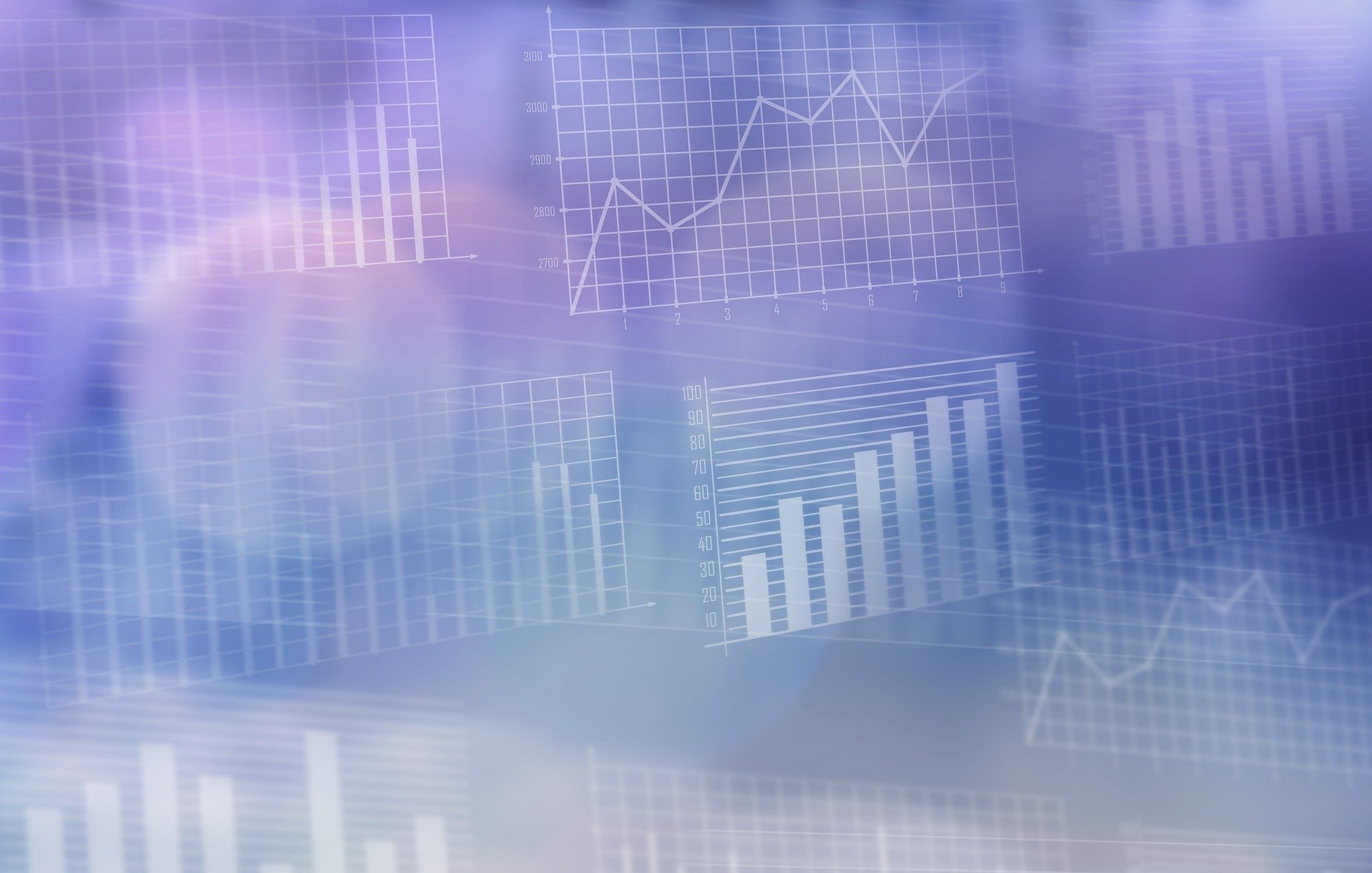 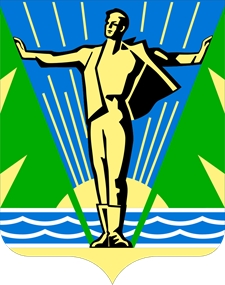 Бюджет для граждан
По решению 
 Комсомольской-на-Амуре городской Думы 
«Об исполнении местного бюджета 
за 2023 год»
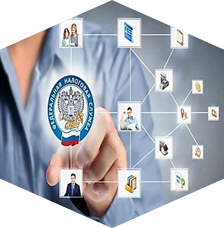 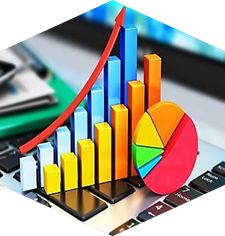 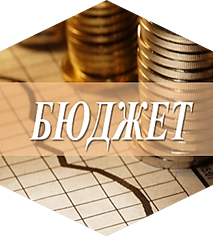 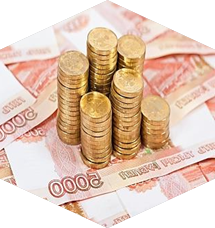 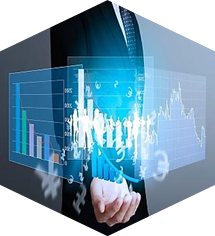 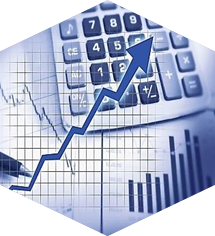 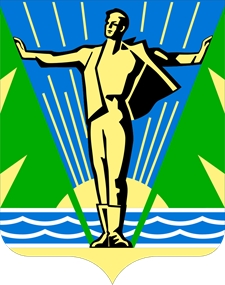 Уважаемые жители 
города Комсомольска-на-Амуре!
Администрация города Комсомольска-на-Амуре представляет Вашему вниманию информационный ресурс «Бюджет для граждан», созданный для обеспечения реализации принципа прозрачности (открытости) и доступного информирования граждан об основных понятиях бюджета и бюджетного процесса, а также о показателях местного бюджета.
Информационный ресурс «Бюджет для граждан» - это упрощенная версия основного финансового документа города – решения Комсомольской-на-Амуре городской Думы «Об исполнении местного бюджета за 2023 год», помогающая гражданам понять информацию: об общих результатах исполнения местного  бюджета; о поступлениях в бюджет налоговых и неналоговых доходов в разрезе источников; об объёме  межбюджетных трансфертов;  о расходах бюджета.
Администрация
города Комсомольска-на-Амуре
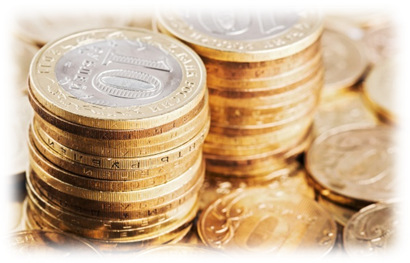 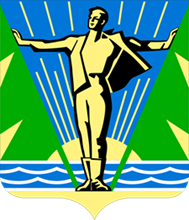 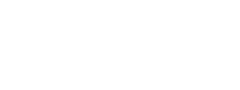 Бюджет - это форма образования и расходования денежных средств, предназначенных для финансового обеспечения задач и функций государства и местного самоуправления
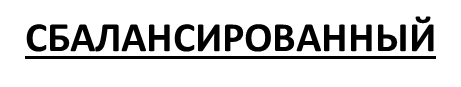 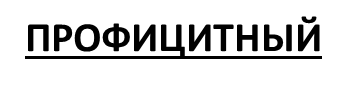 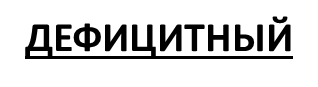 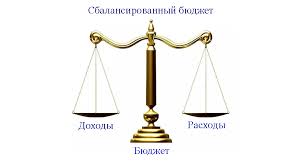 доходы (источники 
финансирования бюджета) 
РАВНЫ расходам
доходы БОЛЬШЕ расходов
доходы МЕНЬШЕ 
расходов
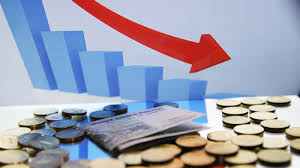 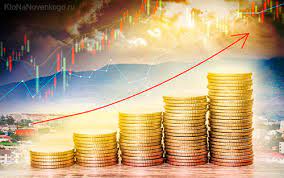 Сбалансированность – это основополагающий принцип        
                      составления и исполнения бюджета
БЮДЖЕТ
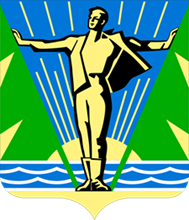 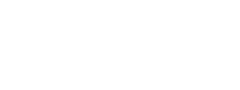 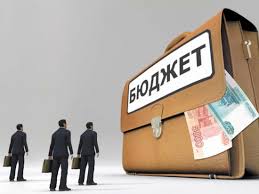 РАСХОДЫ
ДОХОДЫ
выплачиваемые из бюджета денежные средства на образование, культуру, физическую культуру и спорт, молодежную политику, жилищно-коммунальное  и дорожное хозяйство, городские мероприятия и др.
поступающие в бюджет денежные средства от физических и юридических лиц в виде налоговых и неналоговых перечислений, а также средства от вышестоящего бюджета в виде межбюджетных трансфертов
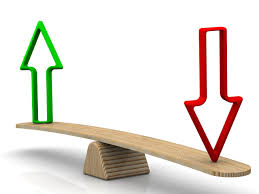 ПРОФИЦИТ
Превышение доходов над расходами
ДЕФИЦИТ
Превышение расходов над доходами
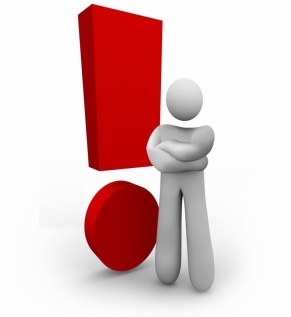 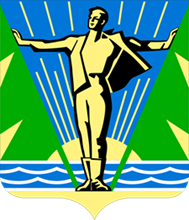 КАКИЕ ДОХОДЫ ФОРМИРУЮТ БЮДЖЕТ?
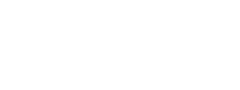 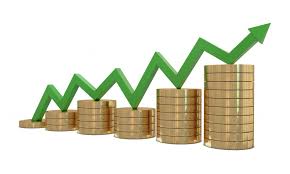 ДОХОДЫ
Безвозмездные поступления
Неналоговые доходы
Налоговые доходы
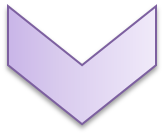 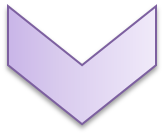 Поступления: 
1) от продажи и использования муниципального имущества и земельных участков;
2) от отдельных видов штрафных санкций;
3) от предоставления казенными учреждениями услуг;
4) иных неналоговых доходов
Поступления: 
1) от продажи и использования муниципального имущества и земельных участков;
2) от отдельных видов штрафных санкций;
3) от предоставления казенными учреждениями услуг;
4) иных неналоговых доходов
Поступления от 
уплаты налогов, предусмотренных 
законодательством РФ
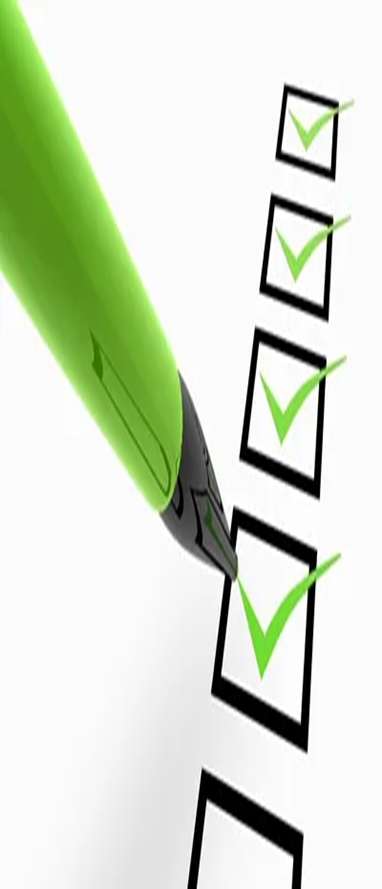 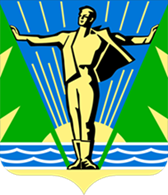 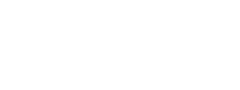 ЧТО ТАКОЕ БЮДЖЕТНАЯ СИСТЕМА ?
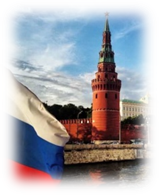 Уровни бюджетной системы
МУНИЦИПАЛЬНЫЙ УРОВЕНЬ
ФЕДЕРАЛЬНЫЙ УРОВЕНЬ
РЕГИОНАЛЬНЫЙ 
УРОВЕНЬ
Бюджеты 
субъектов РФ
Федеральный
 бюджет
Бюджеты 
городских округов
Бюджеты территориальных государственных фондов
Бюджеты государственных внебюджетных фондов
Бюджеты 
муниципальных
районов
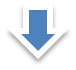 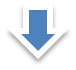 Бюджеты внутригородских муниципальных образований городов федерального значения, Москвы, Санкт-Петербурга, Севастополя
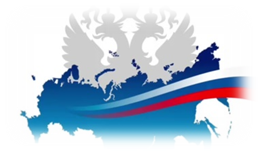 Бюджеты 
районов
Бюджеты 
городских и сельских поселений
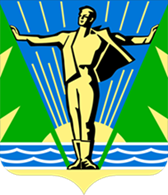 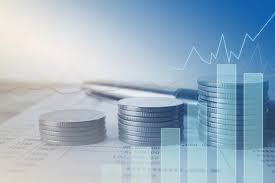 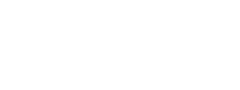 ЧТО ТАКОЕ БЮДЖЕТНЫЙ  ПРОЦЕСС ?
БЮДЖЕТНЫЙ  ПРОЦЕСС  - деятельность органов государственной власти, органов местного самоуправления и иных участников  бюджетного  процесса  по  составлению  и  рассмотрению  проектов  бюджетов,  утверждению  и  исполнению бюджетов, контролю за их исполнением, осуществлению бюджетного учета, составлению, внешней проверке, рассмотрению и утверждению бюджетной отчетности
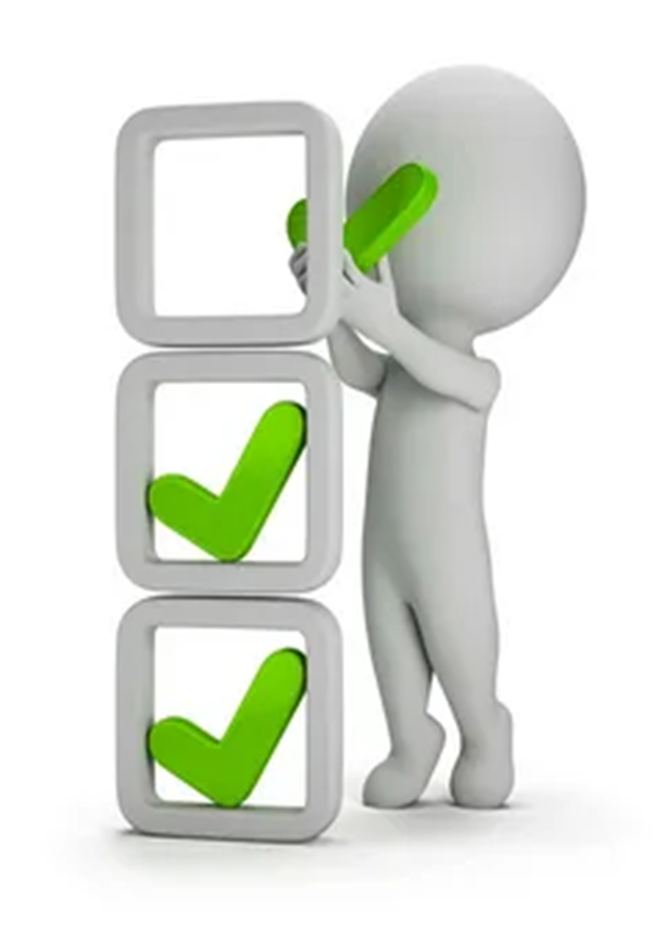 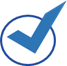 1. Составление проекта бюджета
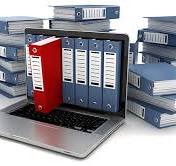 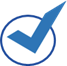 2. Утверждение проекта бюджета
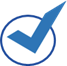 3. Исполнение  бюджета
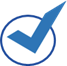 4. Отчётность об исполнении бюджета
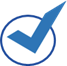 Контроль за ходом исполнении бюджета
КАК ГРАЖДАНИН УЧАСТВУЕТ В ФОРМИРОВАНИИ БЮДЖЕТА?
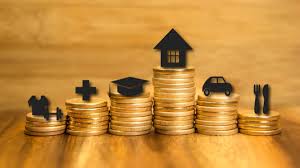 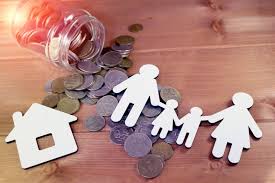 ГРАЖДАНИН
НАЛОГОПЛАТЕЛЬЩИК
ПОЛУЧАТЕЛЬ СОЦИАЛЬНЫХ ГАРАНТИЙ
Участвует в исполнении
РАСХОДНОЙ ЧАСТИ  бюджета пользуясь социальными услугами в сфере образования, культуры, здравоохранения, выплатами и льготами
Участвует в формировании
 ДОХОДНОЙ ЧАСТИ бюджета
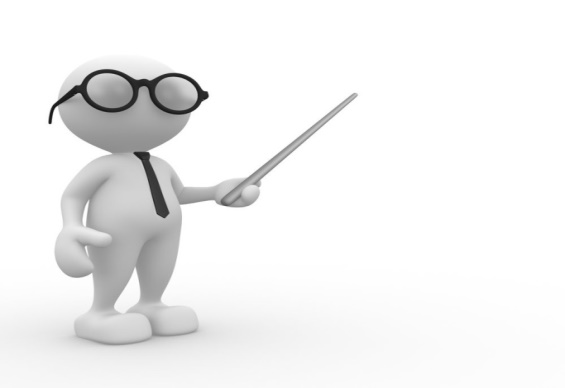 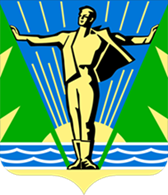 ОПИСАНИЕ АДМИНИСТРАТИВНОГО ДЕЛЕНИЯ ГОРОДА КОМСОМОЛЬСКА-НА-АМУРЕ
Комсомольск-на-Амуре – город в Хабаровском крае России. Административно разделён на 2 округа:  –  Ленинский округ ( Дзёмги)
                                                                                     –   Центральный округ.
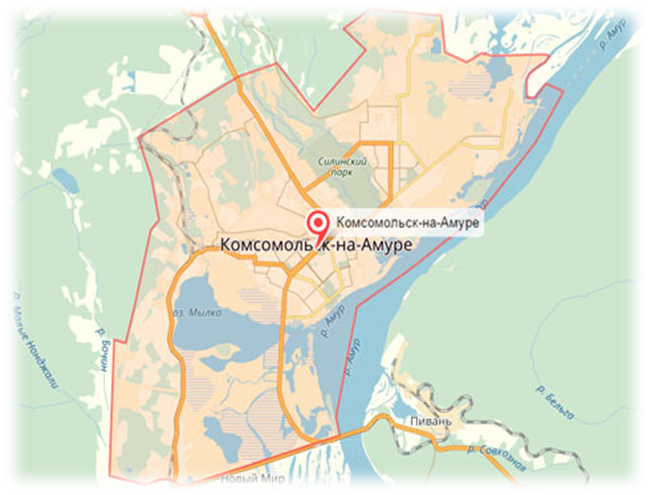 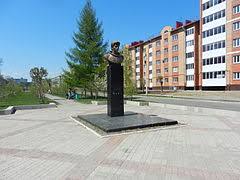 Ленинский округ
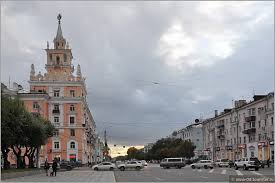 Центральный округ
Площадь городской территории составляет около  325,10  км²
тыс. человек
СРЕДНЕГОДОВАЯ ЧИСЛЕННОСТЬ НАСЕЛЕНИЯ ГОРОДА КОМСОМОЛЬСКА-НА-АМУРЕ
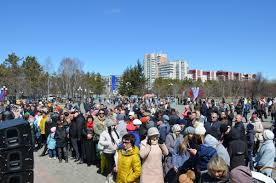 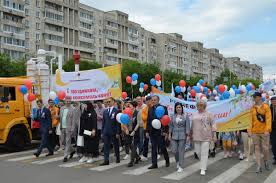 235,8
235,3
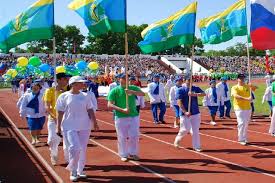 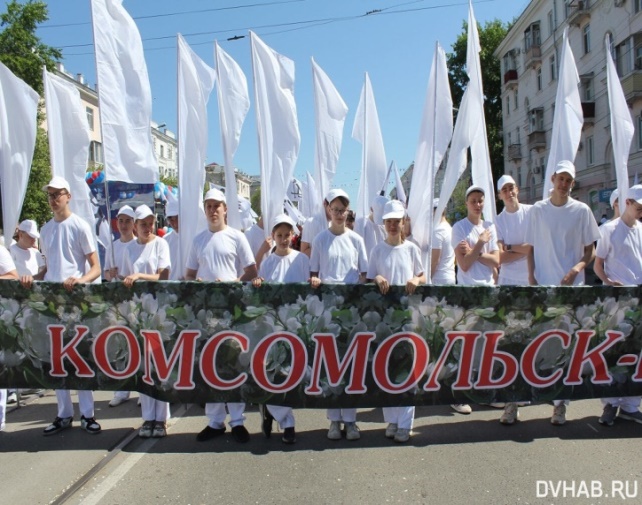 2023 год (факт)
2023 год (план)
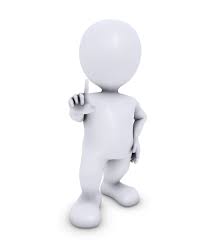 Увеличение значения показателя обусловлено миграционным приростом и уменьшением уровня естественной убыли населения
Уровень регистрируемой безработицы в 2023 году
процентов
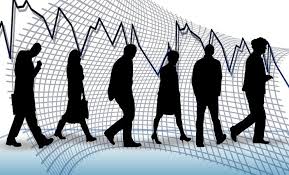 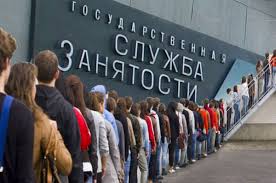 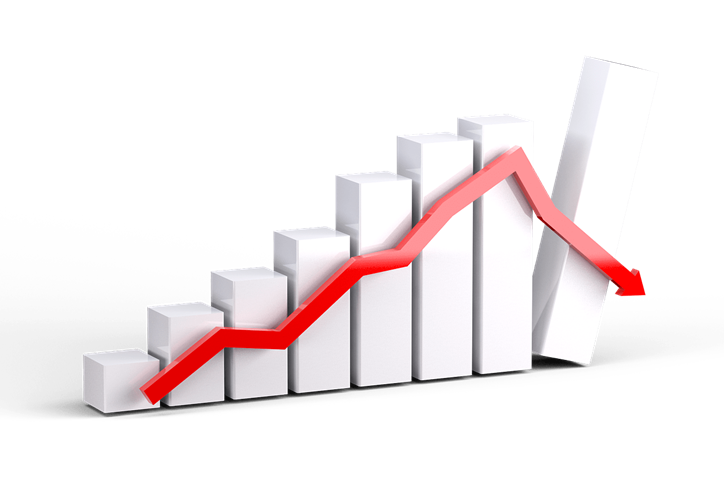 0,5 %
0,3 %
2023 год (план)
2023 год
(факт)
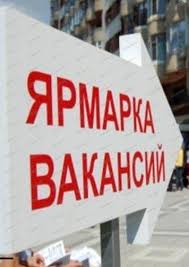 В 2023 году ситуация на рынке труда стабильная. Наблюдается положительная динамика по снижению уровня безработицы.
В отчетном году были проведены 33 «Дня предприятия»  и 4 ярмарки вакансий, в которых приняли участие 143 предприятий и 2 286 человек
тыс. рублей
СРЕДНЕМЕСЯЧНАЯ ЗАРАБОТНАЯ ПЛАТА ПО КРУПНЫМ И СРЕДНИМ ПРЕДПРИЯТИЯМ
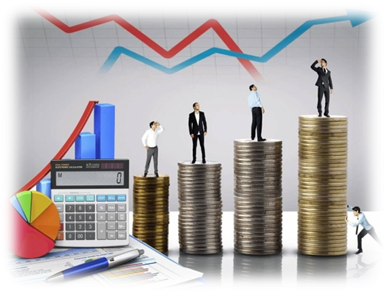 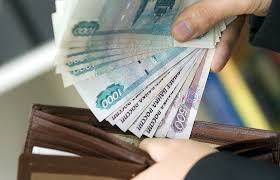 80,5
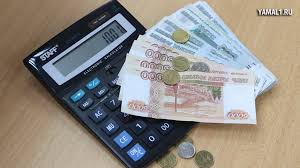 74,2
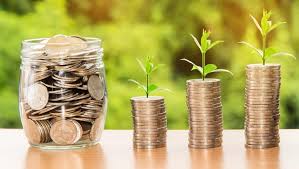 2023 год
(план)
2023 год
(факт)
Рост среднемесячной заработной платы обеспечивается за счёт ежегодного повышения минимального уровня оплаты труда и уровня заработной платы на промышленных предприятиях города
КОЛИЧЕСТВО СУБЪЕКТОВ МАЛОГО И СРЕДНЕГО ПРЕДПРИНИМАТЕЛЬСТВА – ФАКТИЧЕСКИХ НАЛОГОПЛАТЕЛЬЩИКОВ
единиц
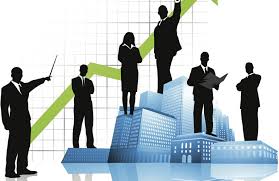 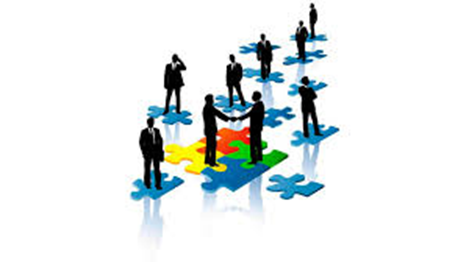 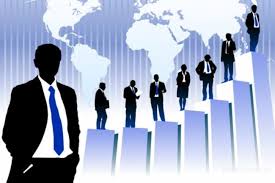 6 742
6 565
2023 год  (факт)
2023 год (план)
ОБЩАЯ ЧИСЛЕННОСТЬ РАБОТАЮЩИХ В МАЛОМ 
И СРЕДНЕМ БИЗНЕСЕ
тыс. человек
21,4
21,2
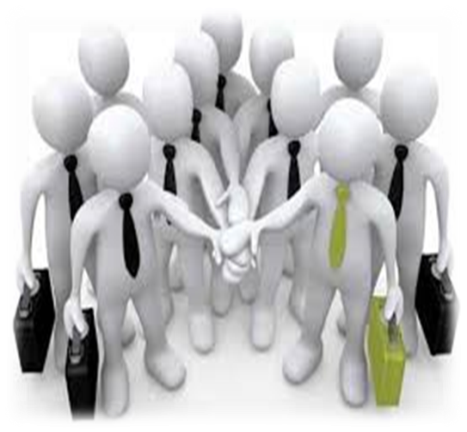 2023 год (план)
2023 год  (факт)
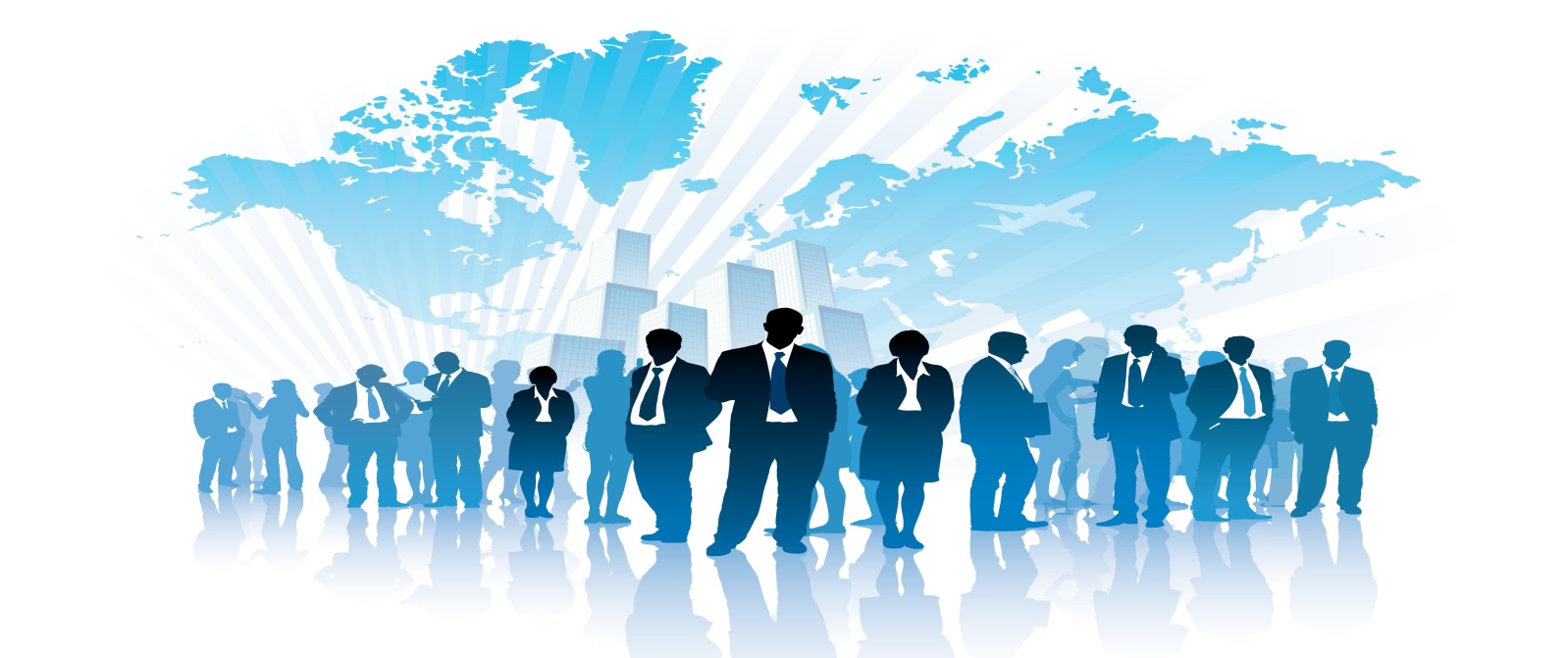 В связи с реализацией комплекса мер государственной поддержки прогнозируется незначительный прирост
ВЫРУЧКА ОТ РЕАЛИЗАЦИИ ТОВАРОВ, РАБОТ, УСЛУГ ПО ФАКТИЧЕСКИМ ВИДАМ ЭКОНОМИЧЕСКОЙ ДЕЯТЕЛЬНОСТИ СУБЪЕКТОВ МАЛОГО И СРЕДНЕГО ПРЕДПРИНИМАТЕЛЬСТВА
млн. рублей
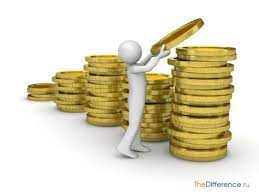 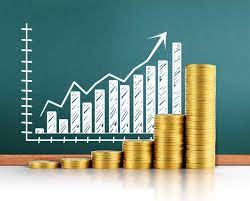 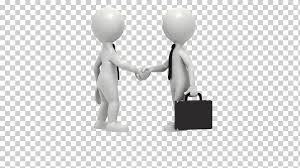 77 224
67 160
2023 год (план)
2023 год (факт)
млрд. рублей
ОБЪЁМ ПРОМЫШЛЕННОГО ПРОИЗВОДСТВА 
ПО ОТДЕЛЬНЫМ ВИДАМ ЭКОНОМИЧЕСКОЙ ДЕЯТЕЛЬНОСТИ
Отклонение фактических значений от установленных оценочных значений объёма производства 2023 года связано с корректировкой производственных программ поедприятий
Объём металлургического производства
Объём производства 
транспортных средств
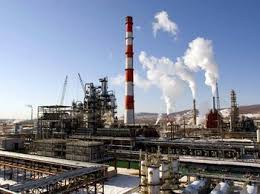 115,8
110,8
55,8
44,0
2023 год
  (план)
2023 год
  (план)
2023 год
  (факт)
2023 год
  (факт)
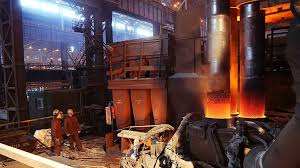 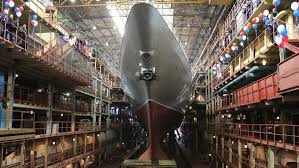 млн. рублей
млн. рублей
ДИНАМИКА ОСНОВНЫХ ХАРАКТЕРИСТИК МЕСТНОГО БЮДЖЕТА ЗА 2022 – 2023 ГОДЫ
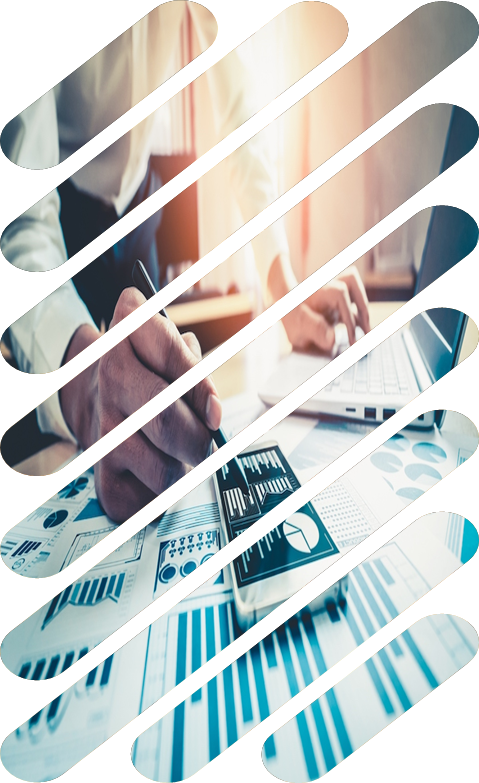 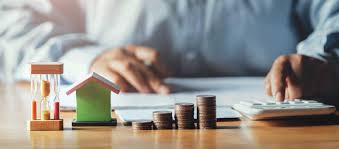 10 134,6
9 360,9
+ 773,7 или 
+ 8,3 %
Доходы
10 076,0
9 393,0
Расходы
+ 683,0 или
 + 7,3%
58 ,6
32,1
Профицит
Дефицит
2023 год
2022 год
НАПРАВЛЕНИЯ ИСПОЛЬЗОВАНИЯ СРЕДСТВ
ДОТАЦИИ НА СБАЛАНСИРОВАННОСТЬ  МЕСТНОГО
БЮДЖЕТА В 2023 ГОДУ
млн. рублей
278,6
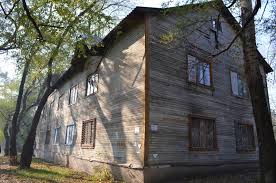 113,6 -  на приобретение жилых помещений для расселения граждан из аварийного жилищного фонда п. Берлин
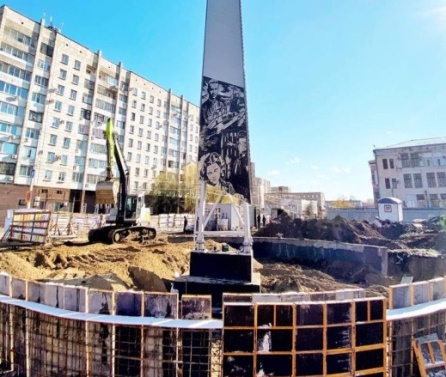 85,9 – на строительство объекта «Стела «Комсомольск-на-Амуре – город трудовой доблести»
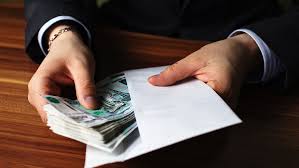 29,7 – на обеспечение расходов по оплате труда работников бюджетной сферы
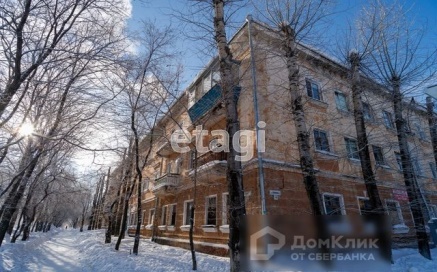 27,2 - на проведение капитального ремонта фасадов 5 многоквартирных домов, расположенных по адресам: Кирова, 15; Кирова, 15/2; Пионерская, 14;  Пионерская, 16; Орджоникидзе, 3
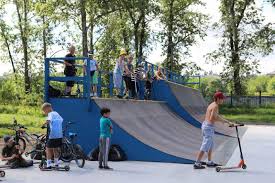 22,2 -  на мероприятия по благоустройству спортивной площадки в парке Судостроителей  (Скейт-площадка)
ДИНАМИКА ПОСТУПЛЕНИЯ МЕЖБЮДЖЕТНЫХ 
ТРАНСФЕРТОВ ИЗ ВЫШЕСТОЯЩИХ БЮДЖЕТОВ
ЗА 2022 – 2023 ГОДЫ
млн. рублей
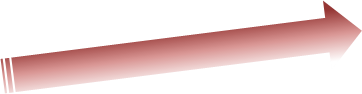 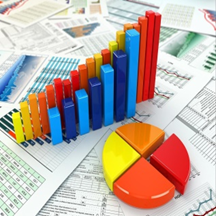 6 505,7
6 671,7
+ 166,0 или + 2,6%
972,6
823,1
Иная дотация
+ 149,5 или + 18,2 %
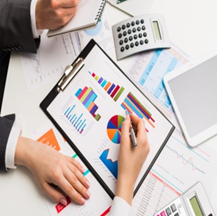 Дотация 
  на сбалансированность 
- 177,8 или – 39,0 %
278,6
456,4
1 492,0
1 707,4
Субсидии 
- 215,4 или - 12,6 %
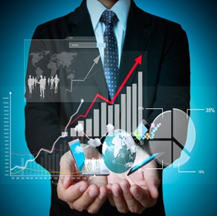 3 899,3
3 495,4
Субвенции
 + 403,9 или + 11,6 %
Иные межбюджетные 
трансферты 
 + 5,8 или + 24,8 %
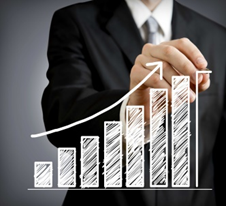 29,2
23,4
ФАКТ 2022 ГОДА
ФАКТ 2023 ГОДА
ИСПОЛНЕНИЕ МЕСТНОГО БЮДЖЕТА  ПО ДОХОДАМ ЗА 
2022 – 2023 ГОДЫ
млн. рублей
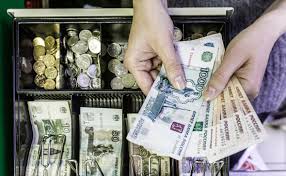 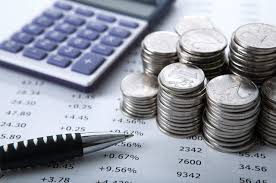 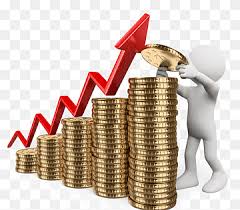 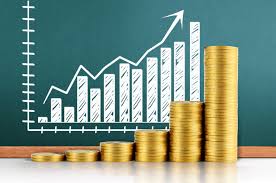 +  773,7 или + 8,3%
10 134,6
9 360,9
ФАКТ 2022 ГОДА
ФАКТ 2023 ГОДА
млн. рублей
ИСПОЛНЕНИЕ НАЛОГОВЫХ И НЕНАЛОГОВЫХ 
ДОХОДОВ ЗА 2022-2023 ГОДЫ
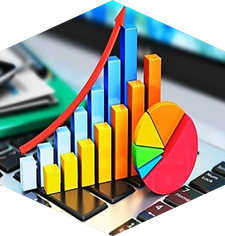 99,7 %
-11,2
+ 590,5
3 477,5
3 488,7
2 887,0
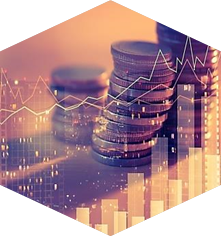 НАЛОГОВЫЕ 
ДОХОДЫ
2 312,6
НАЛОГОВЫЕ 
ДОХОДЫ
2 286,1
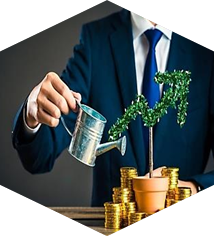 НАЛОГОВЫЕ 
ДОХОДЫ
2 156,0
- 26,5
+ 130,1
+ 6,0 %
+ 6,0 %
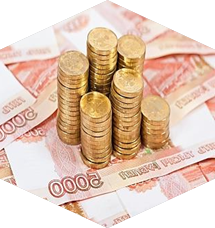 НЕНАЛОГОВЫЕ 
ДОХОДЫ
1 191,4
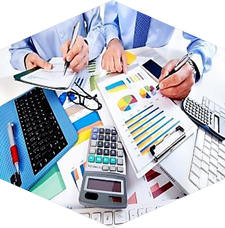 НЕНАЛОГОВЫЕ 
ДОХОДЫ
731,0
НЕНАЛОГОВЫЕ 
ДОХОДЫ
1 176,1
+ 460,4
+ 15,3
+ 1,3 %
+ 63,0 %
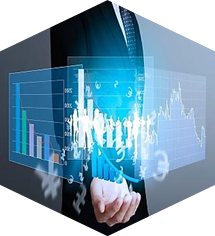 ФАКТ 2022        ГОДА
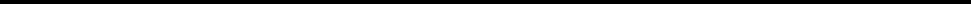 ПЛАН 2023
        ГОДА
ФАКТ 2023 ГОДА
ДИНАМИКА ИСПОЛНЕНИЯ НАЛОГОВЫХ
И НЕНАЛОГОВЫХ ДОХОДОВ В 2021-2022 ГОДАХ
млн. рублей
+  590,5 или + 20,5%
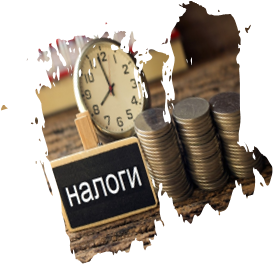 2 887,0
3 477,5
Налоги на совокупный доход
275,4
208,7
- 71,7 или - 25,6 %
1 536,9
1 736,5
Налог на доходы 
физических лиц
+ 199,6  или+ 13,0 %
Государственная пошлина
51,5
64,1
- 12,6 или - 19,7 %
185,9
131,0
Продажа активов
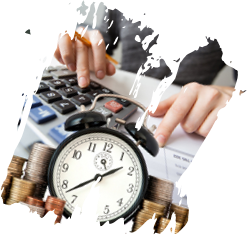 + 54,9 или + 41,9 %
161,5
128,8
Налог на имущество 
физических лиц
+ 32,7 или + 25,4 %
750,8
1 133,4
Иные платежи
+ 387,6 и ли + 52,0 %
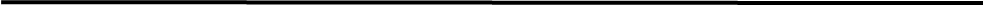 ФАКТ 2022        ГОДА
ФАКТ 2023 ГОДА
ИСПОЛНЕНИЕ БЮДЖЕТНЫХ НАЗНАЧЕНИЙ МЕСТНОГО БЮДЖЕТА ПО НАЛОГОВЫМ И НЕНАЛОГОВЫМ ДОХОДАМ
 ЗА 2023 ГОД
млн. рублей
ИСПОЛНЕНИЕ БЮДЖЕТНЫХ НАЗНАЧЕНИЙ МЕСТНОГО БЮДЖЕТА ПО НАЛОГОВЫМ И НЕНАЛОГОВЫМ ДОХОДАМ
 ЗА 2023 ГОД
млн. рублей
ИСПОЛНЕНИЕ БЮДЖЕТНЫХ НАЗНАЧЕНИЙ МЕСТНОГО БЮДЖЕТА ПО НАЛОГОВЫМ И НЕНАЛОГОВЫМ ДОХОДАМ
 ЗА 2023 ГОД
млн. рублей
млн. рублей
ИСПОЛНЕНИЕ БЮДЖЕТНЫХ НАЗНАЧЕНИЙ МЕСТНОГО БЮДЖЕТА ПО НАЛОГОВЫМ И НЕНАЛОГОВЫМ ДОХОДАМ
 ЗА 2023 ГОД
млн. рублей
ИСПОЛНЕНИЕ БЮДЖЕТНЫХ НАЗНАЧЕНИЙ МЕСТНОГО БЮДЖЕТА ПО НАЛОГОВЫМ И НЕНАЛОГОВЫМ ДОХОДАМ
 ЗА 2023 ГОД
ПОСТУПЛЕНИЯ ОТ КРУПНЕЙШИХ ПЛАТЕЛЬЩИКОВ ГОРОДА КОМСОМОЛЬСКА-НА-АМУРЕ В МЕСТНЫЙ БЮДЖЕТ 
ЗА 2023 ГОД
проценты
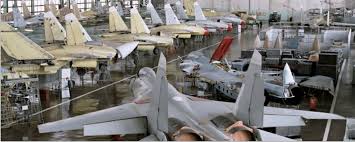 Филиал ПАО 
«КнААЗ им. Ю.А.Гагарина»
9,3 %
ВСЕГО НАЛОГОВЫХ И 
НЕНАЛОГОВЫХ ДОХОДОВ -
3 477,5 млн рублей
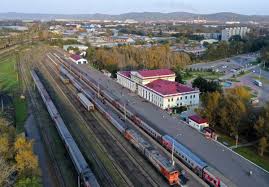 7,1%
ОАО «РЖД»
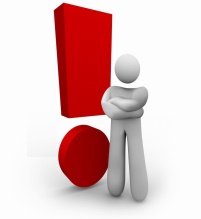 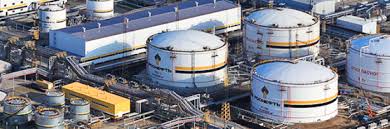 4,9%
ПАО «НК Роснефть»
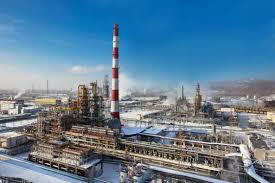 3,1 %
ООО «РН-КНПЗ»
1 084,5 млн рублей
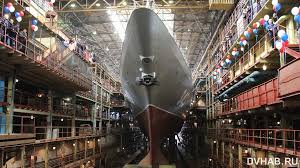 2,8 %
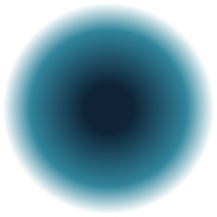 ПАО «АСЗ»
ООО «Амурсталь»
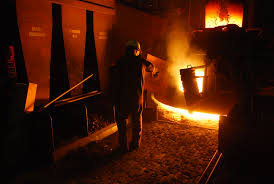 2,1 %
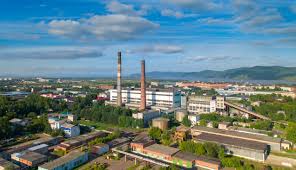 1,9 %
АО «ДГК»
СТРУКТУРА НАЛОГОВЫХ И НЕНАЛОГОВЫХ 
ДОХОДОВ В 2023 ГОДУ В РАЗРЕЗЕ ОСНОВНЫХ ИСТОЧНИКОВ
проценты
Налог на доходы
физических лиц
49,9 %
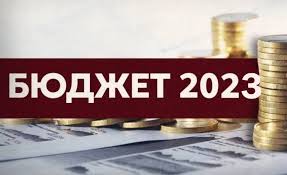 11,1 %
Арендная плата 
за землю
Восстановительная стоимость 
зеленых насаждений
7,7 %
Доходы
от продажи активов
5,3 %
Налог на имущество
физических лиц
4,6 %
Упрощённая система
налогообложения
4,5 %
млн. рублей
ИСПОЛНЕНИЕ НАЛОГА НА ДОХОДЫ 
ФИЗИЧЕСКИХ ЛИЦ ЗА 2023 ГОД
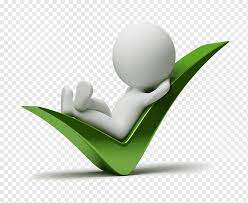 + 208,2 или + 13,5 %
+ 199,6
- 8,6
1 745,1
1 736,5
или + 13,0 %
1 536,9
или - 0,5 %
ФАКТ 2022 ГОДА
ПЛАН 2023 ГОДА
ФАКТ 2023 ГОДА
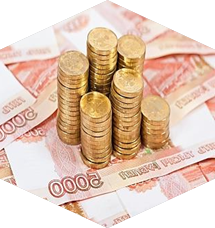 1 736,5
1 741,0
или 50%
или 50%
Налог на доходы
физических лиц
Иные налоговые и неналоговые доходы
млн. рублей
ДИНАМИКА ПОСТУПЛЕНИЯ НАЛОГОВЫХ ДОХОДОВ ОТ СУБЪЕКТОВ МАЛОГО И СРЕДНЕГО БИЗНЕСА 
В 2022 – 2023 ГОДАХ
Снижение 104,5 млн рублей
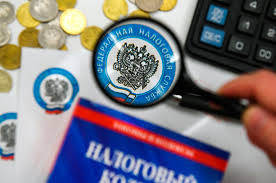 280,4
208,7
Налоги на совокупный налог
- 71,7 или - 25,6 %
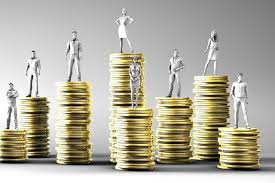 Налог на доходы физических лиц
54,2
21,4
- 32,8 или - 60,5 %
2022 ГОД
2023 ГОД
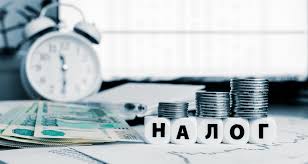 млн. рублей
ДИНАМИКА ПОСТУПЛЕНИЯ НАЛОГОВ
НА СОВОКУПНЫЙ ДОХОД В 2022 – 2023 ГОДАХ
208,7
- 71,7  или - 25,6 %
280,4
Единый налог на вменённый доход
-3,5
164,5
- 7,9 или - 4,8 %
156,6
Упрощенная система 
налогообложения
110,8
-57,2 или - 51,6 %
53,6
Патентная система 
налогообложения
Единый сельскохозяйственный 
налог
-3,1 или - 60,8 %
5,1
2,0
ФАКТ 2022 ГОДА
ФАКТ 2023 ГОДА
млн. рублей
СТРУКТУРА ИМУЩЕСТВЕННЫХ 
НАЛОГОВ В 2023 ГОДУ
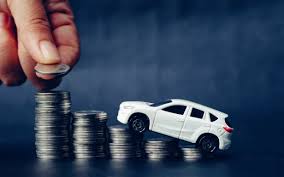 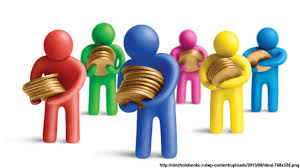 33,0
Транспортный налог
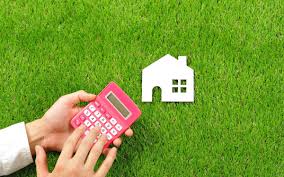 69,8
264,3
268,3
Земельный налог
250,9
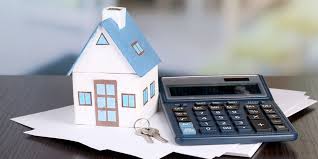 161,5
Налог на имущество физических лиц
ПЛАН
2023 ГОДА
ФАКТ
2022 ГОДА
ФАКТ
2023 ГОДА
ДИНАМИКА ПОСТУПЛЕНИЯ ДОХОДОВ ОТ ИСПОЛЬЗОВАНИЯ МУНИЦИПАЛЬНОГО ИМУЩЕСТВА 
В 2022 – 2023 ГОДАХ
млн. рублей
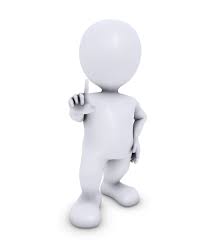 + 83,2 или + 15,4 %
623,7
540,5
386,2
Доходы от аренды земли
317,1
+ 69,1 или + 21,8 %
Доходы от аренды имущества
115,8
117,2
- 1,4  или – 1,2 %
Отчисления от прибыли
16,9
16,6
-0,3  или – 1,8 %
Прочие доходы от  использования имущества
87,7
104,0
+ 16,3 или + 18,6%
Иные доходы
ФАКТ 2022 ГОДА
1,6
ФАКТ 2023 ГОДА
- 0,5  или -31,3%
1,1
ДИНАМИКА ДОХОДОВ ОТ ПРОДАЖИ 
АКТИВОВ В 2022 – 2023 ГОДАХ
млн рублей
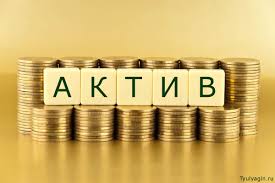 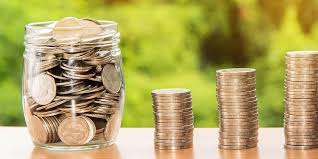 + 54,9 или + 41,9%
131,0
185,9
Доходы от продажи
земельных участков
32,0
32,6
- 0,6 или - 1,8 %
150,9
Доходы от приватизации
имущества
98,1
+ 52,8 или + 53,8 %
Прочие доходы
3,0
+ 2,7
0,3
ФАКТ 2023 ГОДА
ФАКТ 2022 ГОДА
СТРУКТУРА И ДИНАМИКА ЗАДОЛЖЕННОСТИ ПО НАЛОГАМ В МЕСТНЫЙ  БЮДЖЕТ ПО СОСТОЯНИЮ 
НА 1 ЯНВАРЯ 2024 ГОДА
млн. рублей
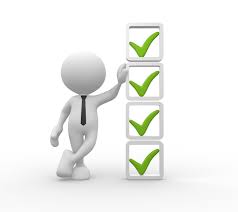 Всего задолженность
на 01.01.2024
138,6 млн рублей
18,3
12,3
Индивидуальные предприниматели
ИП
8,9 %
21,0
56,2
76,0 %
Юр. лица
Юридические лица
15,1 %
Физические лица по НДФЛ и имущественным налогам
105,3
88,3
Физические лица по имущественным налогам
на 01.01.2023
на 01.01.2024
млн. рублей
ИСПОЛНЕНИЕ МЕСТНОГО БЮДЖЕТА
 ПО РАСХОДАМ ЗА 2022 – 2023 ГОДЫ
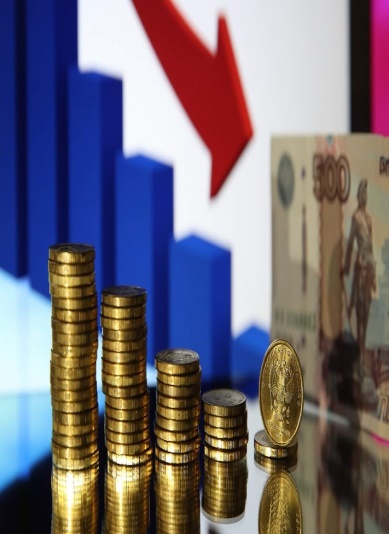 9 393,0
10 076,0
+683 или  + 7,3%
4 655,5
4 166,8
По вопросам 
местного значения
+ 488,7 или + 11,7%
5 420,5
За счёт межбюджетных трансфертов из вышестоящих бюджетов
5 226,2
+ 194,3 или + 3,7%
ФАКТ 2023 ГОДА
ФАКТ 2022 ГОДА
млн. рублей
РАСХОДЫ МЕСТНОГО БЮДЖЕТА  НА СОЦИАЛЬНО-КУЛЬТУРНУЮ СФЕРУ  В 2023 ГОДУ
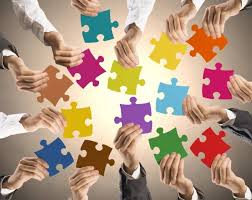 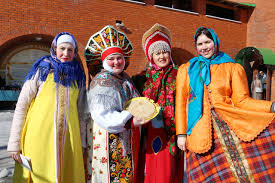 ВСЕГО РАСХОДЫ 10 076 ,00
Прочие расходы
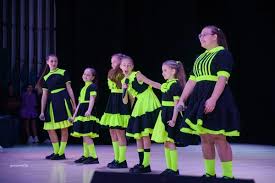 2 845,6
или 
28,2 %
7 230,4
или 
71,8%
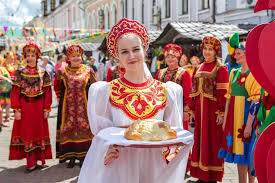 Социально-культурная     
                сфера
млн. рублей
РАСХОДЫ НА ДОРОЖНОЕ ХОЗЯЙСТВО
В 2022 – 2023 ГОДАХ
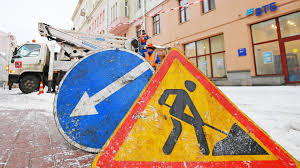 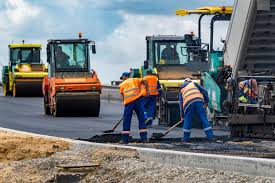 + 5,1
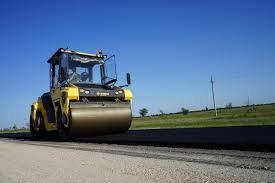 792,4
787,3
ФАКТ 2022 ГОДА
ФАКТ 2023 ГОДА
РАСХОДЫ НА ФОРМИРОВАНИЕ СОВРЕМЕННОЙ 
ГОРОДСКОЙ СРЕДЫ В 2023 ГОДУ
млн. рублей
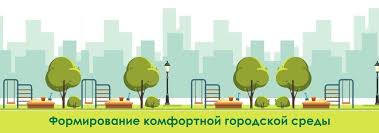 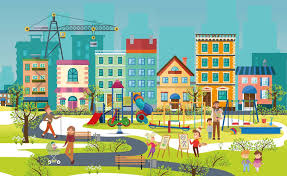 238,4
Благоустройство
26 
дворовых территорий
234,6
Средства федерального 
и краевого бюджетов
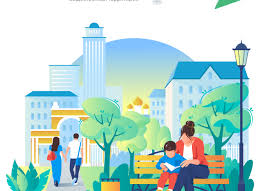 Благоустройство
6
общественных
пространств
3,8
Средства местного бюджета
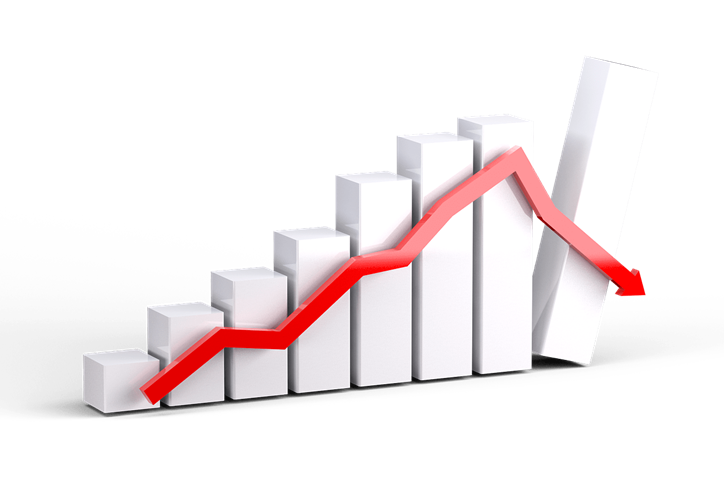 млн. рублей
БЮДЖЕТНЫЕ ИНВЕСТИЦИИ
В 2023 ГОДУ
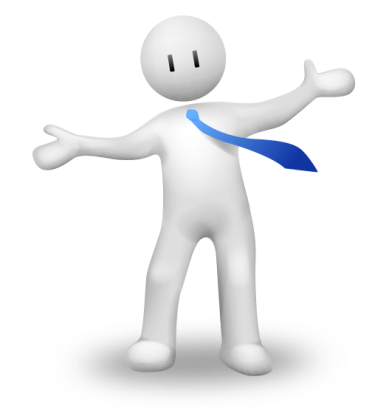 Всего : 530,5
302,3
212,1
11,9
4,2
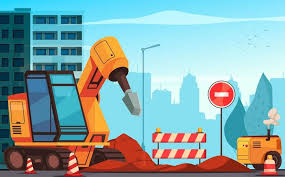 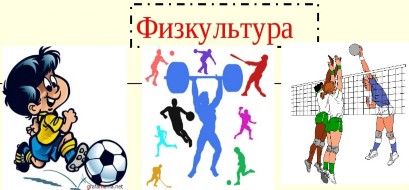 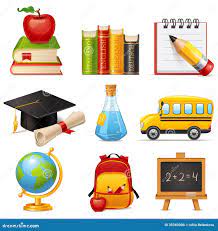 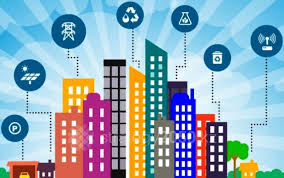 млн. рублей
СОЦИАЛЬНЫЕ ВЫПЛАТЫ
 МОЛОДЫМ СЕМЬЯМ
 В 2023 ГОДУ
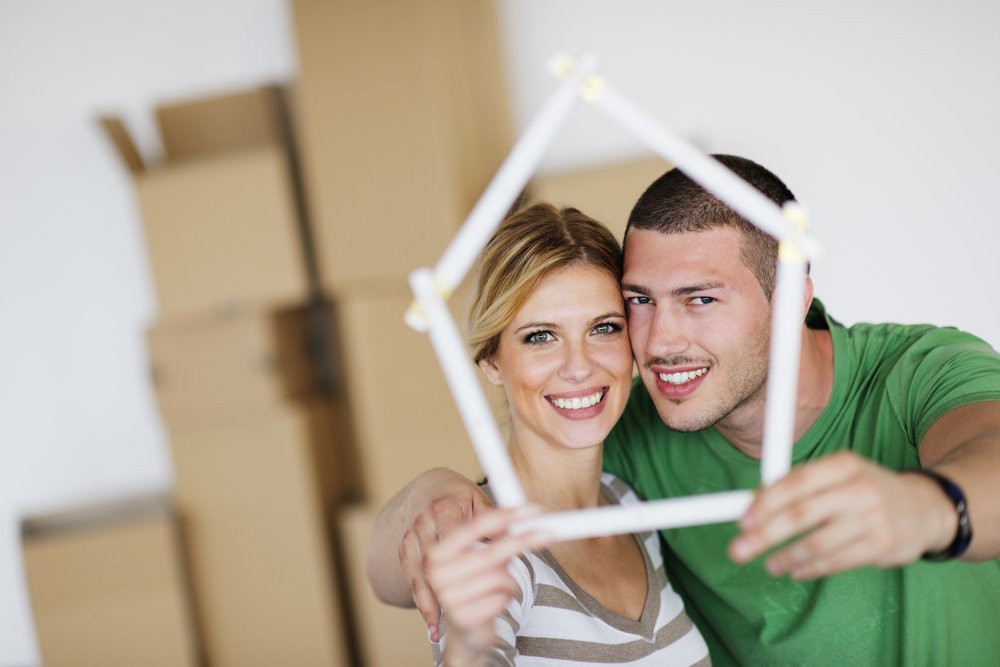 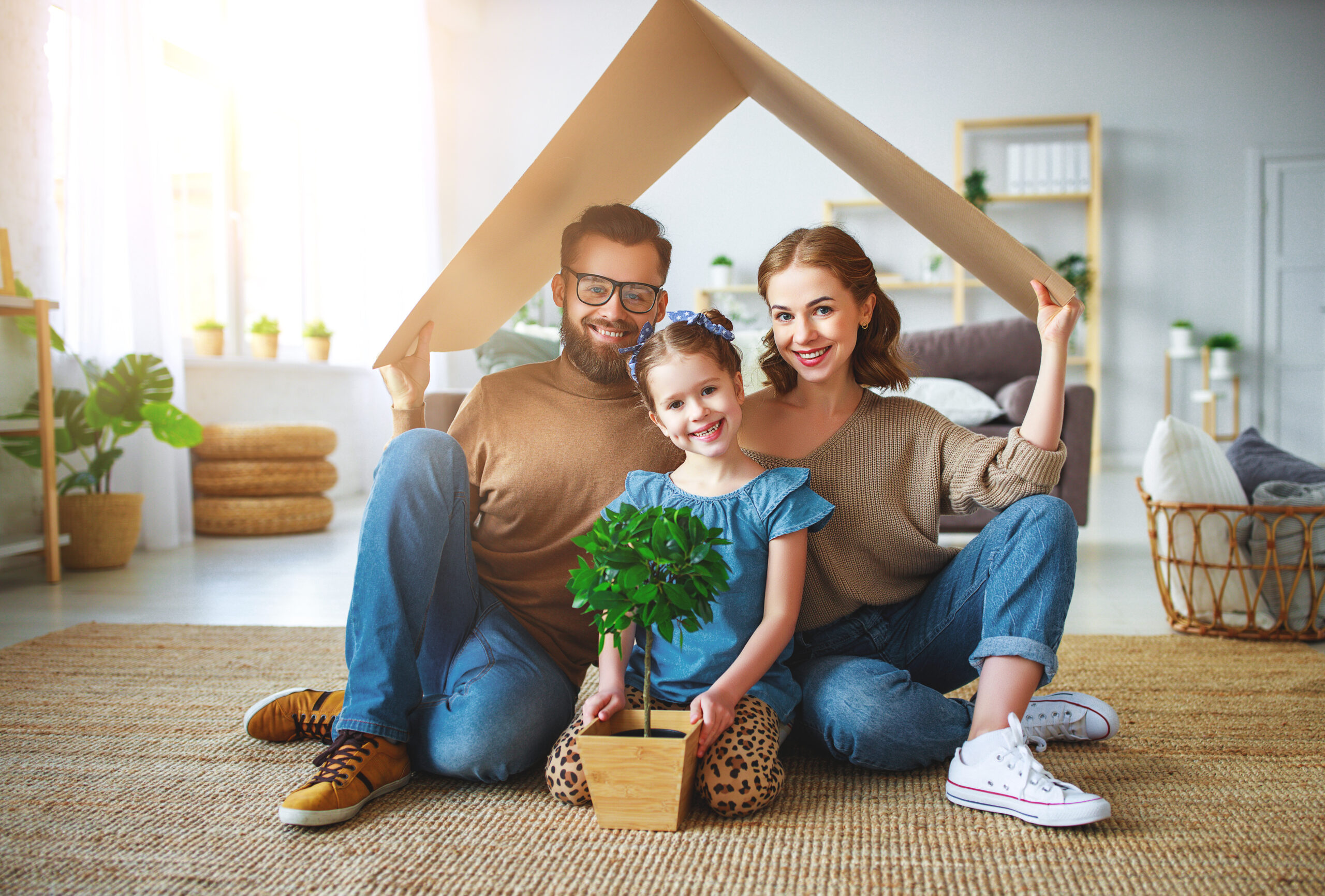 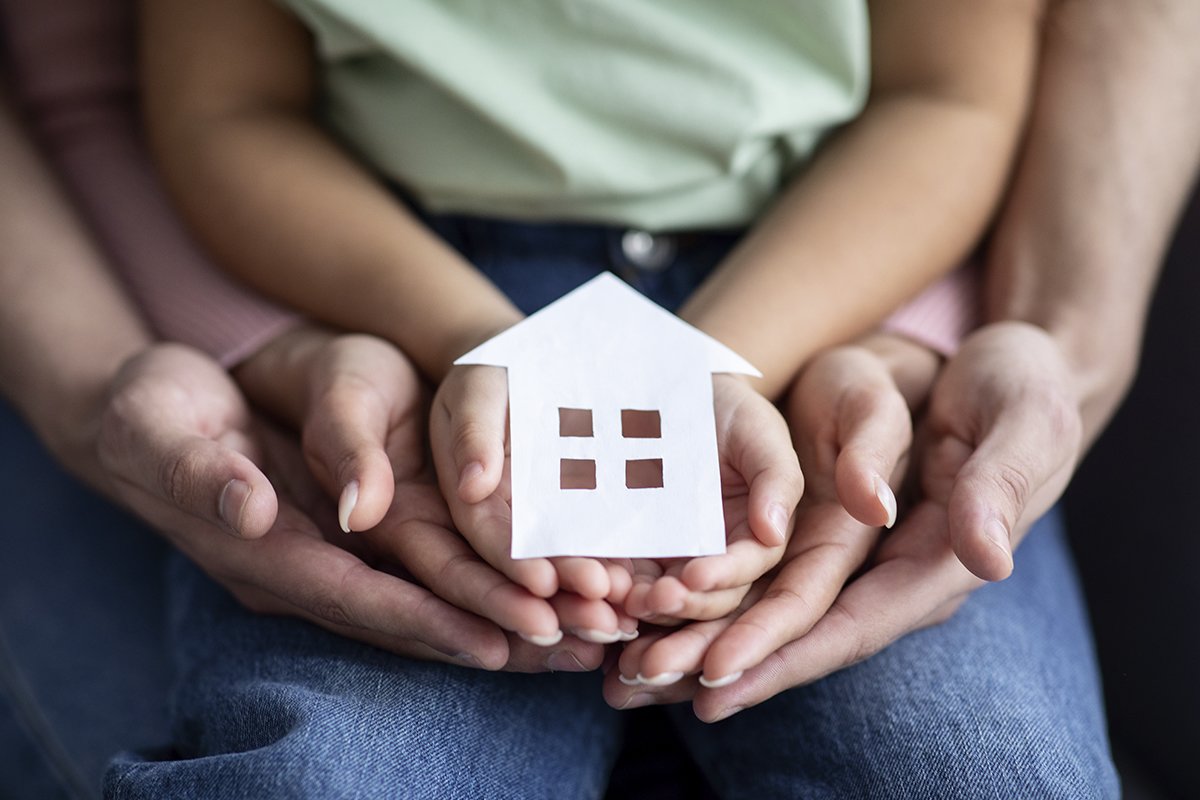 59,1
48,3
41
молодых семей
улучшили жилищные условия
Средства федерального 
и краевого бюджетов
10,8
3
молодых семей
получили дополнительную социальную выплату
Средства местного бюджета
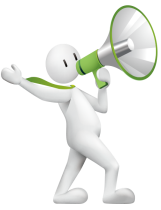 млн. рублей
ИСПОЛНЕНИЕ МЕСТНОГО БЮДЖЕТА  ЗА 2023 ГОД 
В РАМКАХ МУНИЦИПАЛЬНЫХ ПРОГРАММ
Исполнение местного бюджета за 2023 год осуществлялось в рамках реализации
 19 муниципальных программ на долю которых приходится 84,6 % всех расходов местного бюджета
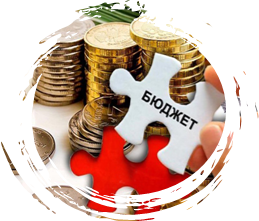 8 519,6
8 097,4
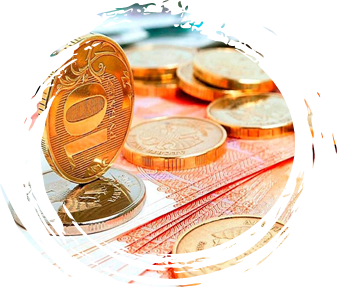 422,2
3 607,5
3 214,9
Местный бюджет
4 134,3
3 800,5
Краевой бюджет
1 082,0
777,8
Федеральный бюджет
ФАКТ 2022 ГОДА
ФАКТ 2023 ГОДА
млн. рублей
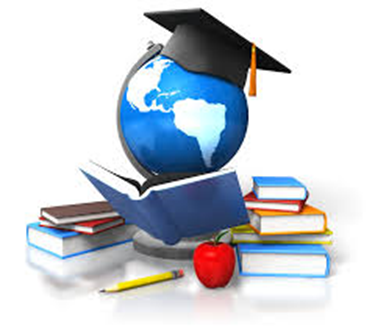 МУНИЦИПАЛЬНАЯ ПРОГРАММА
«ОБЕСПЕЧЕНИЕ КАЧЕСТВА И ДОСТУПНОСТИ ОБРАЗОВАНИЯ»
Цель муниципальной программы - обеспечение доступности и качества образования, отвечающего социальным потребностям жителей города Комсомольска-на-Амуре
Фактические расходы за 2023 год составили 5 690,6 млн. рублей (или 98,3% от плана), что составляет 56,5% от общего объёма расходов местного бюджета за 2023 год.
МУНИЦИПАЛЬНАЯ ПРОГРАММА
«ОБЕСПЕЧЕНИЕ КАЧЕСТВА И ДОСТУПНОСТИ ОБРАЗОВАНИЯ»
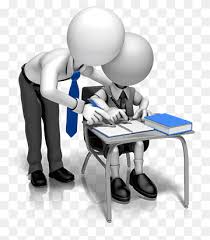 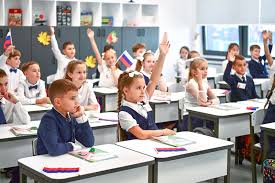 млн. рублей
МУНИЦИПАЛЬНАЯ ПРОГРАММА
«РАЗВИТИЕ ФИЗИЧЕСКОЙ КУЛЬТУРЫ И СПОРТА 
В ГОРОДЕ КОМСОМОЛЬСКЕ-НА-АМУРЕ»
Цель муниципальной программы - создание условий для успешной социализации и эффективной самореализации подростков и молодежи, развитие и использование их потенциала в интересах развития города Комсомольска-на-Амуре
Фактические расходы за 2023 год составили 614,6 или 89,2 % от плана
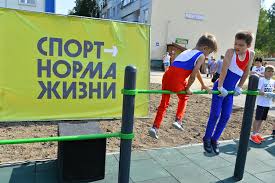 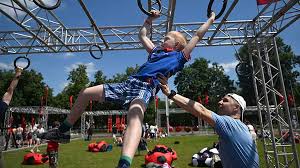 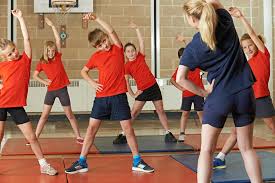 МУНИЦИПАЛЬНАЯ ПРОГРАММА
«РАЗВИТИЕ ФИЗИЧЕСКОЙ КУЛЬТУРЫ И СПОРТА 
В ГОРОДЕ КОМСОМОЛЬСКЕ-НА-АМУРЕ»
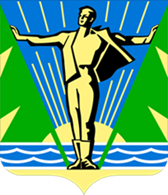 млн. рублей
МУНИЦИПАЛЬНАЯ ПРОГРАММА
«РАЗВИТИЕ ДОРОЖНОЙ СЕТИ, БЛАГОУСТРОЙСТВО 
ГОРОДА КОМСОМОЛЬСКА-НА-АМУРЕ»
Цель муниципальной программы - развитие дорожной сети, благоустройство города
Фактические расходы за 2023 год составили 941 или 98,1% от плана
МУНИЦИПАЛЬНАЯ ПРОГРАММА
«РАЗВИТИЕ ДОРОЖНОЙ СЕТИ, БЛАГОУСТРОЙСТВО 
ГОРОДА КОМСОМОЛЬСКА-НА-АМУРЕ»
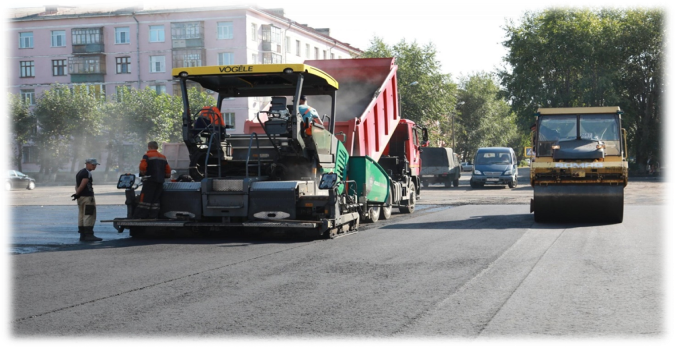 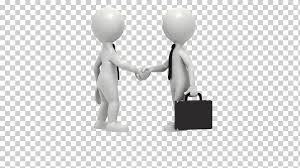 млн. рублей
МУНИЦИПАЛЬНАЯ ПРОГРАММА
«СОДЕЙСТВИЕ РАЗВИТИЮ МАЛОГО И СРЕДНЕГО
ПРЕДПРИНИМАТЕЛЬСТВА В ГОРОДЕ КОМСОМОЛЬСКЕ-НА-АМУРЕ»
Цель муниципальной программы - развитие существующих и формирование новых механизмов стимулирования малого и среднего предпринимательства в городе Комсомольске-на-Амуре
Фактические расходы за 2023 год составили 1,6 или 100 % от плана
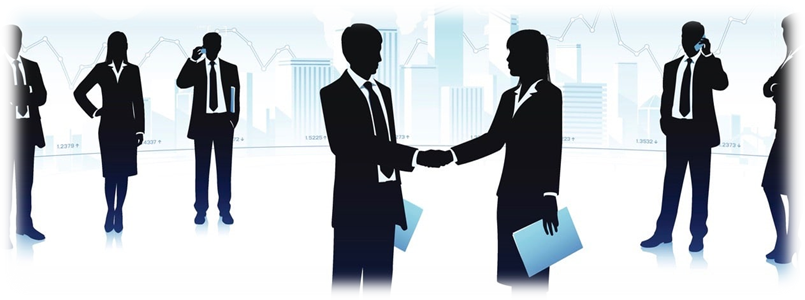 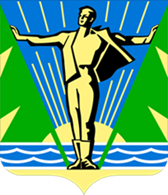 МУНИЦИПАЛЬНАЯ ПРОГРАММА
«СОДЕЙСТВИЕ РАЗВИТИЮ МАЛОГО И СРЕДНЕГО
ПРЕДПРИНИМАТЕЛЬСТВА В ГОРОДЕ КОМСОМОЛЬСКЕ-НА-АМУРЕ»
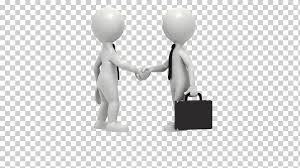 млн. рублей
МУНИЦИПАЛЬНАЯ ПРОГРАММА
«РАЗВИТИЕ СЕЛЬСКОГО ХОЗЯЙСТВА НА ТЕРРИТОРИИ
 ГОРОДА КОМСОМОЛЬСКА-НА-АМУРЕ»
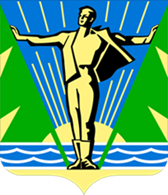 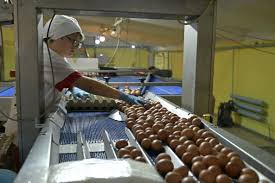 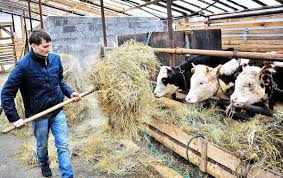 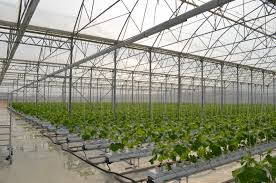 Фактические расходы за 2023 год составили 0,9 или 100% от плана
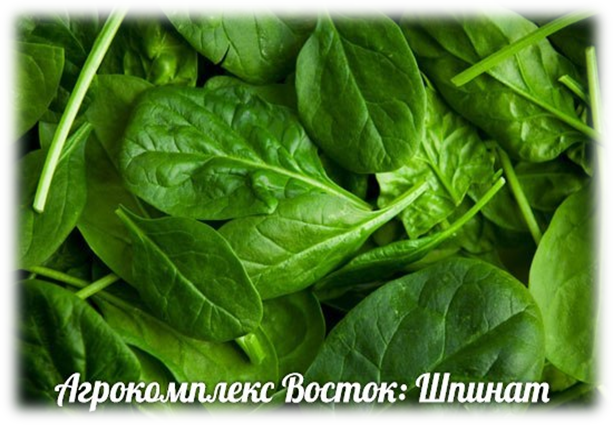 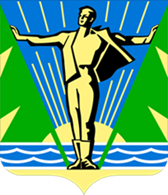 МУНИЦИПАЛЬНАЯ ПРОГРАММА
«РАЗВИТИЕ СЕЛЬСКОГО ХОЗЯЙСТВА НА ТЕРРИТОРИИ
 ГОРОДА КОМСОМОЛЬСКА-НА-АМУРЕ»
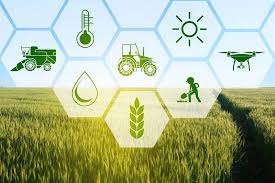 МУНИЦИПАЛЬНАЯ ПРОГРАММА
«ОБЕСПЕЧЕНИЕ КАЧЕСТВЕННЫМ ЖИЛЬЕМ»
млн. рублей
Цель муниципальной программы - содействие обеспечению доступным и комфортным жильем различных категорий граждан, проживающих на территории города Комсомольска-на-Амуре
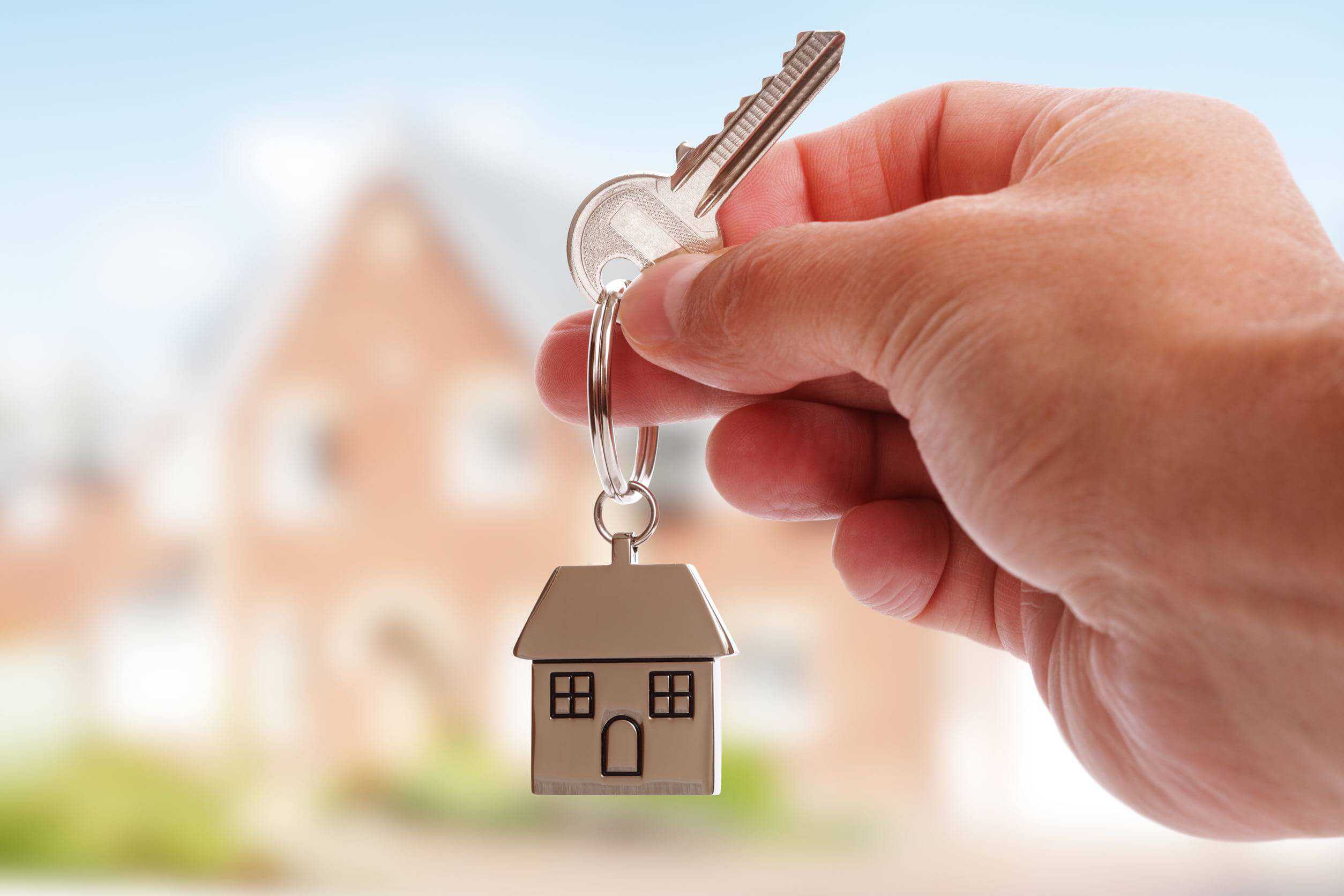 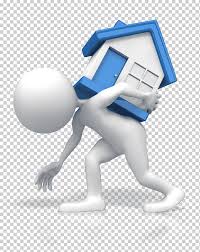 Фактические расходы за 2023 год составили 198,6 или 100% от плана
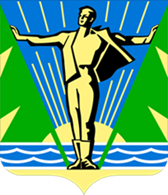 МУНИЦИПАЛЬНАЯ ПРОГРАММА
«ОБЕСПЕЧЕНИЕ КАЧЕСТВЕННЫМ ЖИЛЬЕМ»
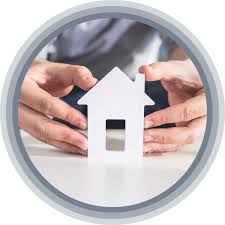 млн. рублей
МУНИЦИПАЛЬНАЯ ПРОГРАММА
«РАЗВИТИЕ ТЕХНОЛОГИЙ ЦИФРОВОГО МУНИЦИПАЛИТЕТА  И ИНФРАСТРУКТУРЫ СВЯЗИ В ГОРОДЕ КОМСОМОЛЬСКЕ-НА-АМУРЕ»
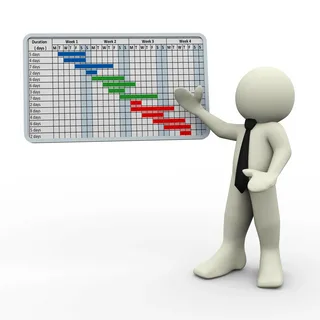 Фактические расходы за 2023 год составили 4,1 или 100% от плана
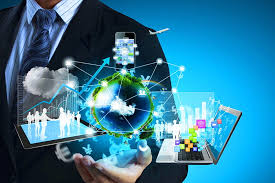 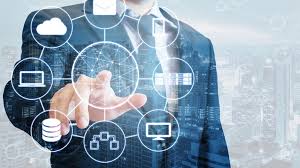 МУНИЦИПАЛЬНАЯ ПРОГРАММА
«ОБЕСПЕЧЕНИЕ ОБЩЕСТВЕННОЙ БЕЗОПАСНОСТИ И ПРОТИВОДЕЙСТВИЕ
ПРЕСТУПНОСТИ НА ТЕРРИТОРИИ ГОРОДА КОМСОМОЛЬСКА-НА-АМУРЕ»
млн. рублей
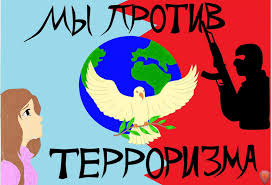 Фактические расходы за 2023 год составили 12,1 или 98,4% от плана
Цель муниципальной программы -  обеспечение безопасности населения города Комсомольск-на-Амуре от угроз криминогенного характера
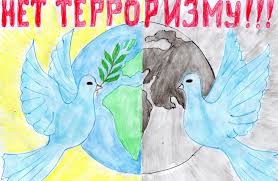 МУНИЦИПАЛЬНАЯ ПРОГРАММА
«РАЗВИТИЕ МУНИЦИПАЛЬНОЙ СЛУЖБЫ
В ГОРОДЕ КОМСОМОЛЬСКЕ-НА-АМУРЕ»
млн. рублей
Цель муниципальной программы - повышение эффективности и результативности муниципальной службы
Фактические расходы за 2023 год составили 17,9 или 98% от плана
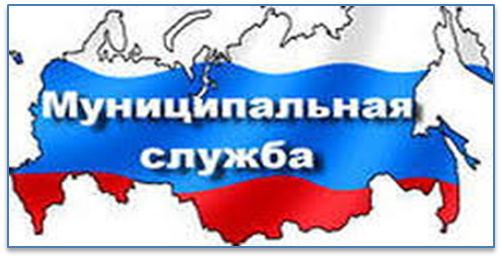 МУНИЦИПАЛЬНАЯ ПРОГРАММА
«СОДЕЙСТВИЕ РАЗВИТИЮ И ПОДДЕРЖКА ОБЩЕСТВЕННЫХ ОБЪЕДИНЕНИЙ,
НЕКОММЕРЧЕСКИХ ОРГАНИЗАЦИЙ И ИНИЦИАТИВ ГРАЖДАНСКОГО ОБЩЕСТВА 
В ГОРОДЕ КОМСОМОЛЬСКЕ-НА-АМУРЕ»
млн. рублей
Цель муниципальной программы - содействие развитию институтов гражданского общества города Комсомольска-на-Амуре
Фактические расходы за 2023 год составили 12,5 или 100% от плана
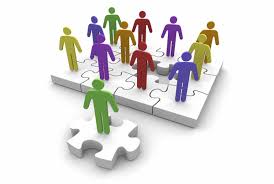 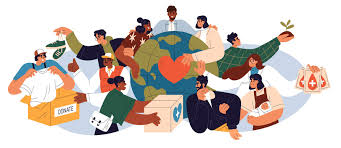 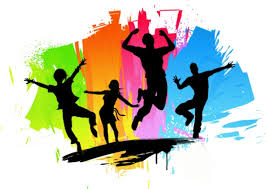 МУНИЦИПАЛЬНАЯ ПРОГРАММА  «СОДЕЙСТВИЕ РАЗВИТИЮ И  ПОДДЕРЖКА ОБЩЕСТВЕННЫХ ОБЪЕДИНЕНИЙ,НЕКОММЕРЧЕСКИХ ОРГАНИЗАЦИЙ И ИНИЦИАТИВ ГРАЖДАНСКОГО ОБЩЕСТВА 
В ГОРОДЕ КОМСОМОЛЬСКЕ-НА-АМУРЕ»
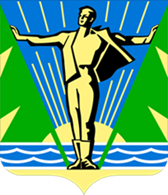 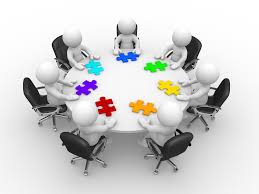 млн. рублей
МУНИЦИПАЛЬНАЯ ПРОГРАММА
«УПРАВЛЕНИЕ МУНИЦИПАЛЬНЫМИ ФИНАНСАМИ
Цель муниципальной программы - повышение качества управления муниципальными финансами
Фактические расходы за 2023 год составили 11,1 или 100% от плана
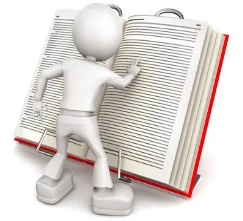 млн. рублей
МУНИЦИПАЛЬНАЯ ПРОГРАММА«РАЗВИТИЕ КУЛЬТУРЫ В ГОРОДЕ КОМСОМОЛЬСКЕ-НА-АМУРЕ»
Фактические расходы за 2023 год составили 558,9 или 99,6% от плана
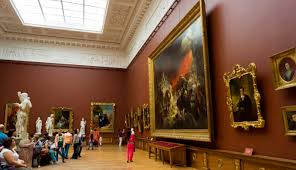 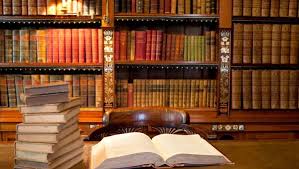 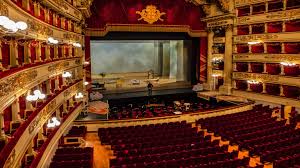 МУНИЦИПАЛЬНАЯ ПРОГРАММА
«РАЗВИТИЕ КУЛЬТУРЫ ГОРОДА КОМСОМОЛЬСКА-НА-АМУРЕ»
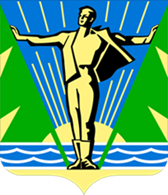 Цель муниципальной программы - удовлетворение потребностей населения города Комсомольск-на-Амуре и его гостей услугами в сфере культуры
МУНИЦИПАЛЬНАЯ ПРОГРАММА
«РАЗВИТИЕ МОЛОДЕЖНОЙ ПОЛИТИКИ В ГОРОДЕ 
КОМСОМОЛЬСКЕ-НА-АМУРЕ»
млн. рублей
Цель муниципальной программы - создание условий для успешной социализации и эффективной самореализации подростков и молодежи, развитие и использование их потенциала в интересах развития города Комсомольска-на-Амуре
Фактические расходы за 2023 год составили 102,1 или 99,5% от плана
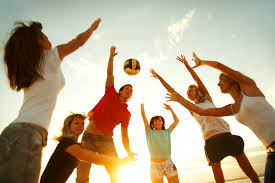 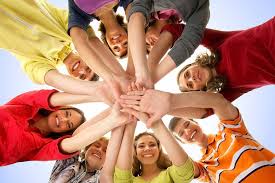 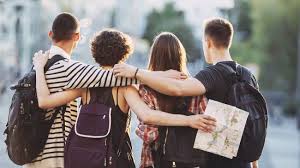 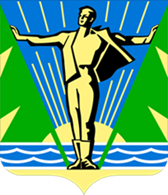 МУНИЦИПАЛЬНАЯ ПРОГРАММА
«РАЗВИТИЕ МОЛОДЕЖНОЙ ПОЛИТИКИ В ГОРОДЕ 
КОМСОМОЛЬСКЕ-НА-АМУРЕ»
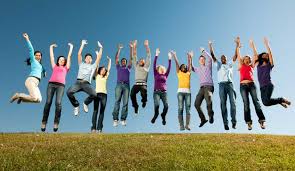 млн. рублей
МУНИЦИПАЛЬНАЯ ПРОГРАММА
«ФОРМИРОВАНИЕ СОВРЕМЕННОЙ ГОРОДСКОЙ СРЕДЫ НА
ТЕРРИТОРИИ ГОРОДА КОМСОМОЛЬСКА-НА-АМУРЕ»
Цель муниципальной программы - создание условий для повышения комфортности городской среды города Комсомольска-на-Амуре
Фактические расходы за 2023 год составили 238,4 или 99,4% от плана
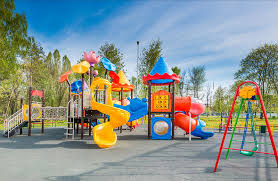 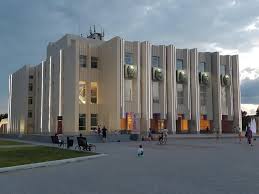 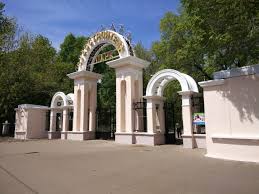 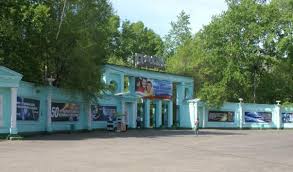 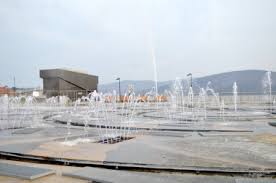 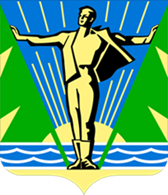 МУНИЦИПАЛЬНАЯ ПРОГРАММА
«ФОРМИРОВАНИЕ СОВРЕМЕННОЙ ГОРОДСКОЙ СРЕДЫ НА
ТЕРРИТОРИИ ГОРОДА КОМСОМОЛЬСКА-НА-АМУРЕ»
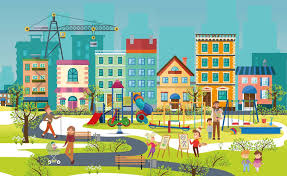 МУНИЦИПАЛЬНАЯ ПРОГРАММА
«УПРАВЛЕНИЕ И РАСПОРЯЖЕНИЕ МУНИЦИПАЛЬНЫМ 
ИМУЩЕСТВОМ»
млн. рублей
Цель муниципальной программы - эффективное управление и распоряжение муниципальным имуществом города Комсомольска-на-Амуре
Фактические расходы за 2023 год составили 27,7 или 87,1% от плана
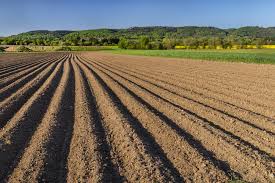 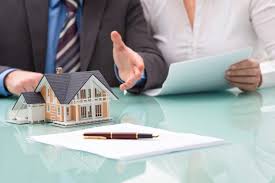 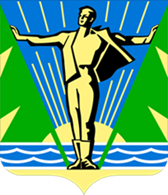 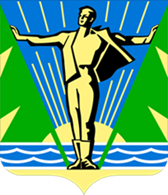 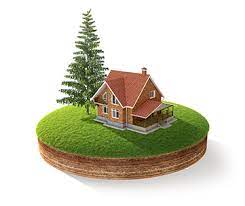 МУНИЦИПАЛЬНАЯ ПРОГРАММА
«УПРАВЛЕНИЕ И РАСПОРЯЖЕНИЕ  
МУНИЦИПАЛЬНЫМ  ИМУЩЕСТВОМ»
МУНИЦИПАЛЬНАЯ ПРОГРАММА
«РАЗВИТИЕ МЕЖДУНАРОДНЫХ СВЯЗЕЙ И ТУРИЗМА 
В ГОРОДЕ КОМСОМОЛЬСКЕ-НА-АМУРЕ»
млн. рублей
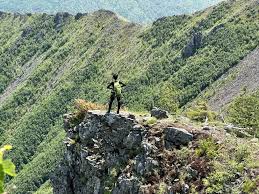 Фактические расходы за 2023 год составили 2,8 или 98,4% от плана
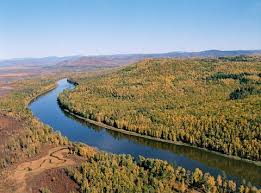 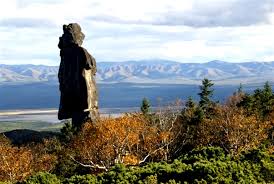 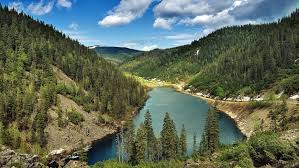 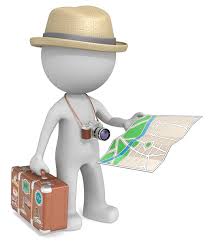 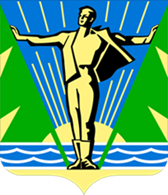 МУНИЦИПАЛЬНАЯ ПРОГРАММА
«РАЗВИТИЕ МЕЖДУНАРОДНЫХ СВЯЗЕЙ И ТУРИЗМА В ГОРОДЕ 
КОМСОМОЛЬСКЕ-НА-АМУРЕ»
Цель муниципальной программы - развитие международных связей города и создание условий для развития туризма в городе Комсомольске-на-Амуре
МУНИЦИПАЛЬНАЯ ПРОГРАММА
«ПОВЫШЕНИЕ КАЧЕСТВА ЖИЛИЩНО-КОММУНАЛЬНОГО  
ОБСЛУЖИВАНИЯ НАСЕЛЕНИЯ ГОРОДА КОМСОМОЛЬСКА-НА-АМУРЕ»
млн. рублей
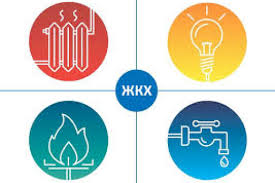 Фактические расходы за 2023 год составили 62,9 или 73,4% от плана
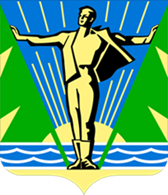 МУНИЦИПАЛЬНАЯ ПРОГРАММА
«ПОВЫШЕНИЕ КАЧЕСТВА ЖИЛИЩНО-КОММУНАЛЬНОГО  
ОБСЛУЖИВАНИЯ НАСЕЛЕНИЯ ГОРОДА КОМСОМОЛЬСКА-НА-АМУРЕ
Цель муниципальной программы - повышение качества жилищно-коммунального обслуживания населения города Комсомольска-на-Амуре
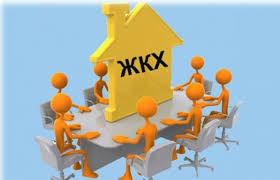 МУНИЦИПАЛЬНАЯ ПРОГРАММА
 «ЗАЩИТА НАСЕЛЕНИЯ И ТЕРРИТОРИИ ГОРОДА КОМСОМОЛЬСКА-НА-АМУРЕ
ОТ ЧРЕЗВЫЧАЙНЫХ СИТУАЦИЙ, ОБЕСПЕЧЕНИЕ ПОЖАРНОЙ БЕЗОПАСНОСТИ И БЕЗОПАСНОСТИ ЛЮДЕЙ НА ВОДНЫХ ОБЪЕКТАХ»
млн. рублей
Цель муниципальной программы – минимизация социального, экономического и экологического ущерба, наносимого населению, экономике и природной среде от чрезвычайных ситуаций, пожаров и происшествий на водных объектах
Фактические расходы за 2023 год составили 6,1 или 77,6% от плана
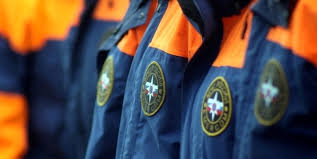 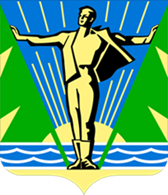 МУНИЦИПАЛЬНАЯ ПРОГРАММА  «ЗАЩИТА НАСЕЛЕНИЯ И ТЕРРИТОРИИ ГОРОДА КОМСОМОЛЬСКА-НА-АМУРЕ
ОТ ЧРЕЗВЫЧАЙНЫХ СИТУАЦИЙ, ОБЕСПЕЧЕНИЕ ПОЖАРНОЙ БЕЗОПАСНОСТИ И БЕЗОПАСНОСТИ ЛЮДЕЙ НА ВОДНЫХ ОБЪЕКТАХ»
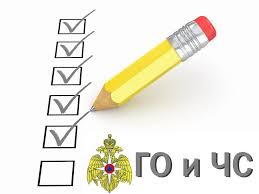 млн. рублей
МУНИЦИПАЛЬНАЯ ПРОГРАММА  «ЭНЕРГОСБЕРЕЖЕНИЕ И ПОВЫШЕНИЕ ЭНЕРГЕТИЧЕСКОЙ ЭФФЕКТИВНОСТИ 
В ГОРОДЕ КОМСОМОЛЬСКЕ-НА-АМУРЕ»
Цель муниципальной программы – обеспечение рационального использования энергетических ресурсов за счёт реализации мероприятий по энергосбережению и повышению энергетической эффективности
Фактические расходы за 2023 год составили 941 или 98,1% от плана
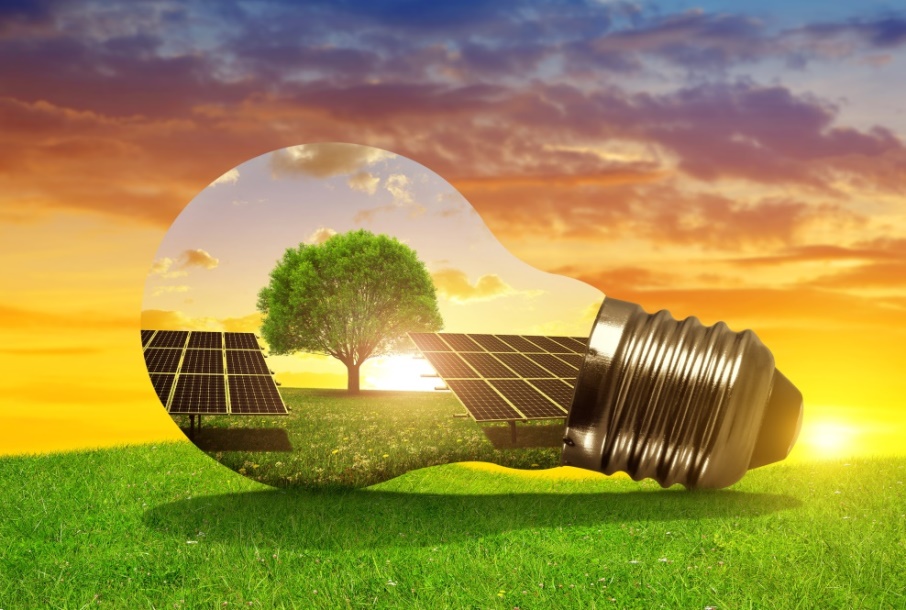 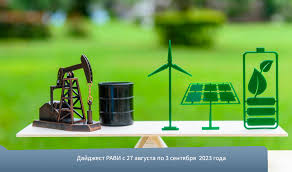 МУНИЦИПАЛЬНАЯ ПРОГРАММА
«ЭНЕРГОСБЕРЕЖЕНИЕ И ПОВЫШЕНИЕ ЭНЕРГЕТИЧЕСКОЙ ЭФФЕКТИВНОСТИ 
В ГОРОДЕ КОМСОМОЛЬСКЕ-НА-АМУРЕ»
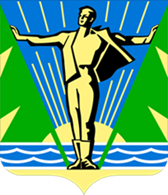 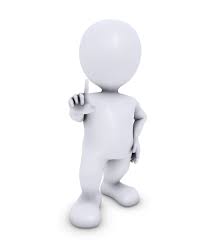 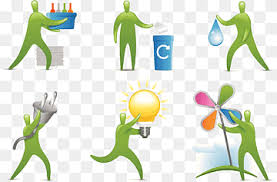 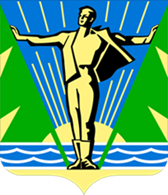 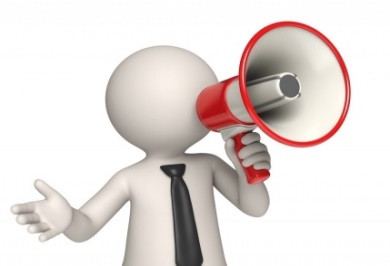 ПУБЛИЧНЫЕ СЛУШАНИЯ ПО ОТЧЁТУ
ОБ ИСПОЛНЕНИИ МЕСТНОГО БЮДЖЕТА 
ЗА 2023 ГОД
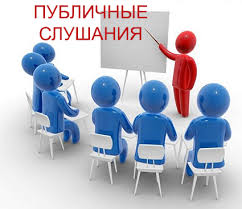 В соответствии с  постановлением главы города Комсомольска-на-Амуре от 4 апреля 2024 года № 52 «О назначении публичных слушаний по отчету об исполнении бюджета Комсомольска-на-Амуре за 2023 год», с 5 апреля 2024 года по 19 апреля 2024 года проводились публичные слушания по проекту решения Комсомольской-на-Амуре городской Думы «Об исполнении местного бюджета за 2023 год».
В соответствии с решением Комсомольской-на-Амуре городской Думы от 6 ноября 2019 года № 114 «Об утверждении порядка организации и проведения публичных слушаний, общественных обсуждений на территории города Комсомольска-на-Амуре», в течение 15 дней со дня опубликования проекта решения Комсомольской-на-Амуре городской Думы «Об исполнении местного бюджета за 2022 год» в газете «Дальневосточный Комсомольск», от населения принимались предложения и замечания по двум заранее  утвержденным формам:
           в письменном виде – в Финансовом управлении администрации города Комсомольска-на-Амуре  Хабаровского края (ул. Кирова, д. 41), 6 этаж, кабинет № 2, с 9:00 до 18:00;
           в электронном формате – по адресу: gorfo1@yandex.ru.
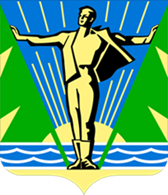 ПОВЫШЕНИЕ ФИНАНСОВОЙ ГРАМОТНОСТИ НАСЕЛЕНИЯ
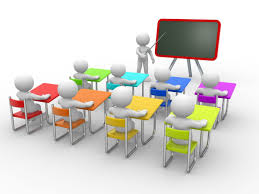 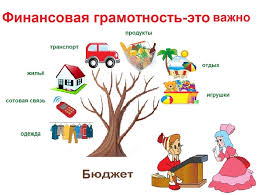 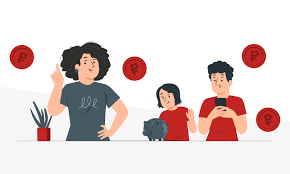 В течение 2023 года на постоянной основе осуществлялось содействие участникам реализации Региональной программы Хабаровского края «Повышение финансовой грамотности населения Хабаровского края на период до 2023 года». 
Участие в мероприятиях по повышению финансовой грамотности принимали работники органов местного самоуправления и муниципальных учреждений, а также члены их семей.
На официальном сайте органов местного самоуправления регулярно размещалась информация Отделения Банка России о проведении онлайн-занятий, прохождении опросов по финансовой грамотности, также размещены информационные материалы в социальных сетях «Одноклассники», «ВКонтакте».
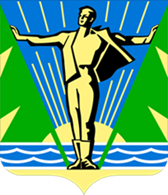 ПОВЫШЕНИЕ ФИНАНСОВОЙ ГРАМОТНОСТИ НАСЕЛЕНИЯ
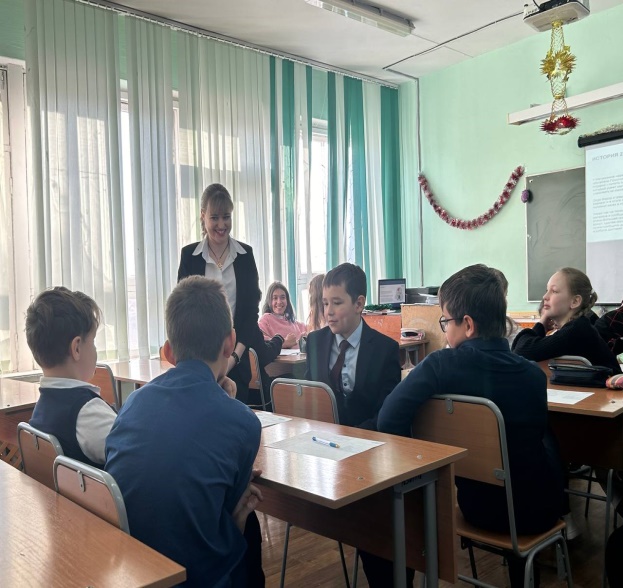 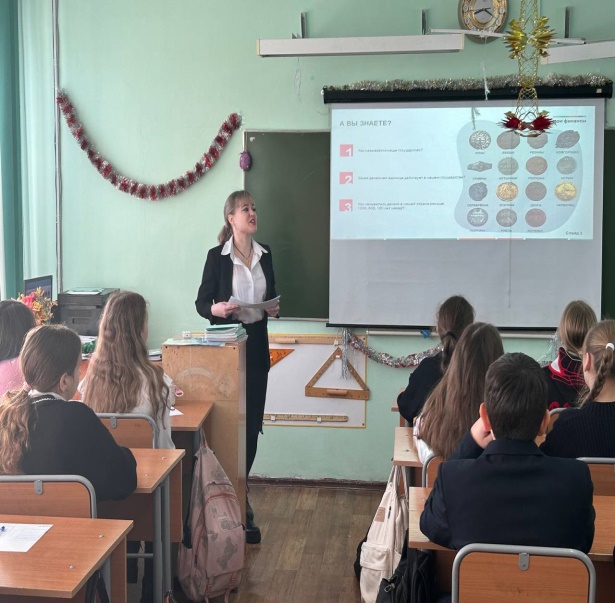 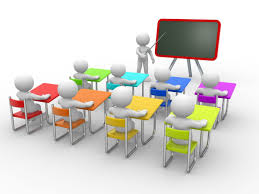 В 2023 году Финансовым управлением администрации города Хабаровского края при участии помощника Губернатора по экономическим вопросам проведено семинар с муниципальными служащими по вопросу «Новые формы кибермошенничества».
Финансовым управлением администрации города Комсомольска-на-Амуре Хабаровского края проведены  открытые уроки по финансовой грамотности населения для школьников.
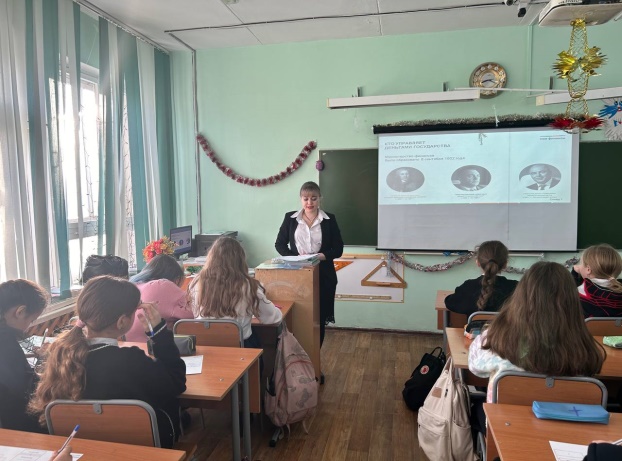 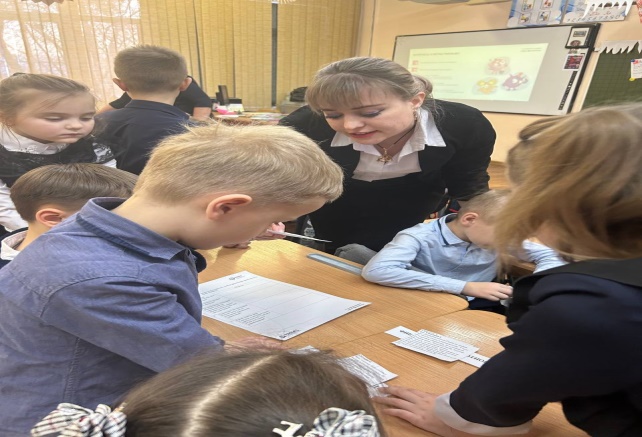 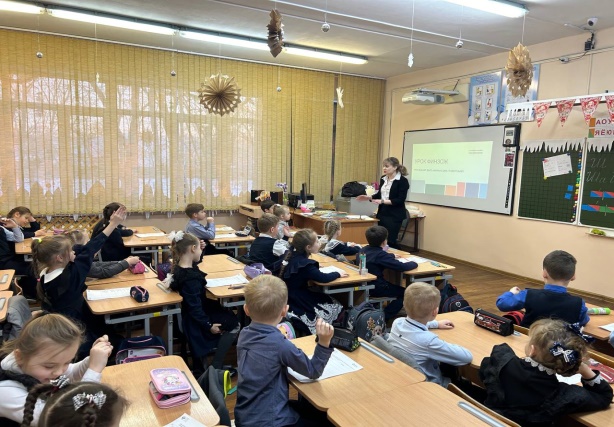 УЧАСТИЕ ФИНАНСОВОГО УПРАВЛЕНИЯ АДМИНИСТРАЦИИ ГОРОДА КОМСОМОЛЬСКА-НА-АМУРЕ В КОНКУРСАХ СФЕРЕ УПРАВЛЕНИЯ МУНИЦИПАЛЬНЫМИ ФИНАНСАМИ
КРАЕВОЙ КОНКУРС ПО ПРЕДОСТАВЛЕНИЮ БЮДЖЕТА ДЛЯ ГРАЖДАН В 2023 ГОДУ
ПОБЕДИТЕЛЬ  
В НОМИНАЦИИ «СОВРЕМЕННЫЕ ФОРМЫ ПРЕДОСТАВЛЕНИЯ ПРОЕКТА МЕСТНОГО БЮДЖЕТА ДЛЯ ГРАЖДАН»
ПОБЕДИТЕЛЬ  
В НОМИНАЦИИ «СОВРЕМЕННЫЕ ФОРМЫ ПРЕДОСТАВЛЕНИЯ ПРОЕКТА МЕСТНОГО БЮДЖЕТА ДЛЯ ГРАЖДАН»
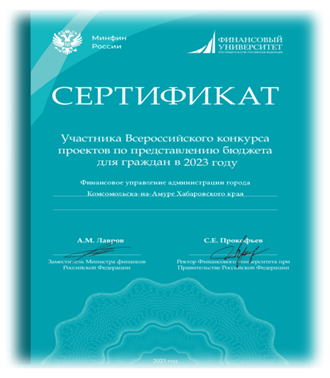 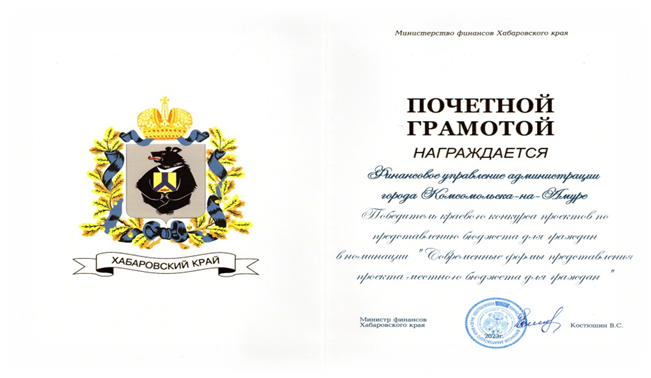 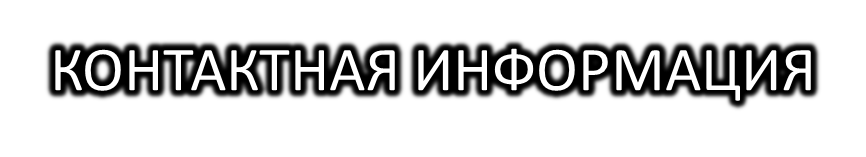